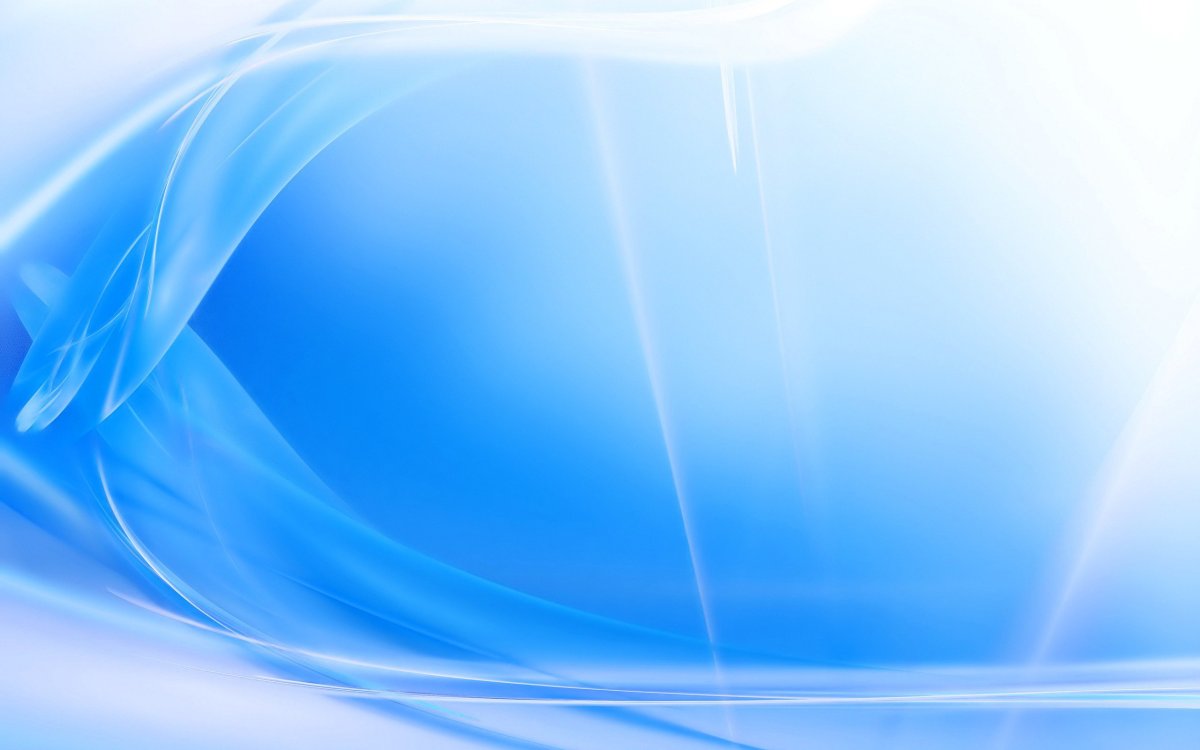 МБДОУ Ярцевский детский сад № 3
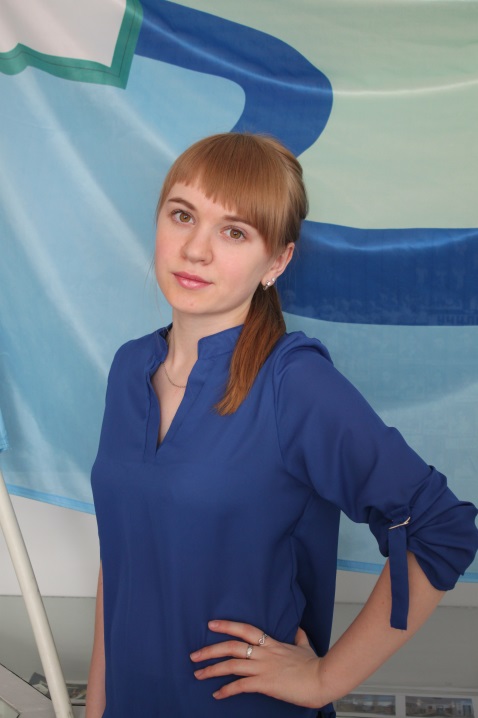 «Мультипликация – 
как средство формирования финансовой грамотности у детей старшего дошкольного возраста»
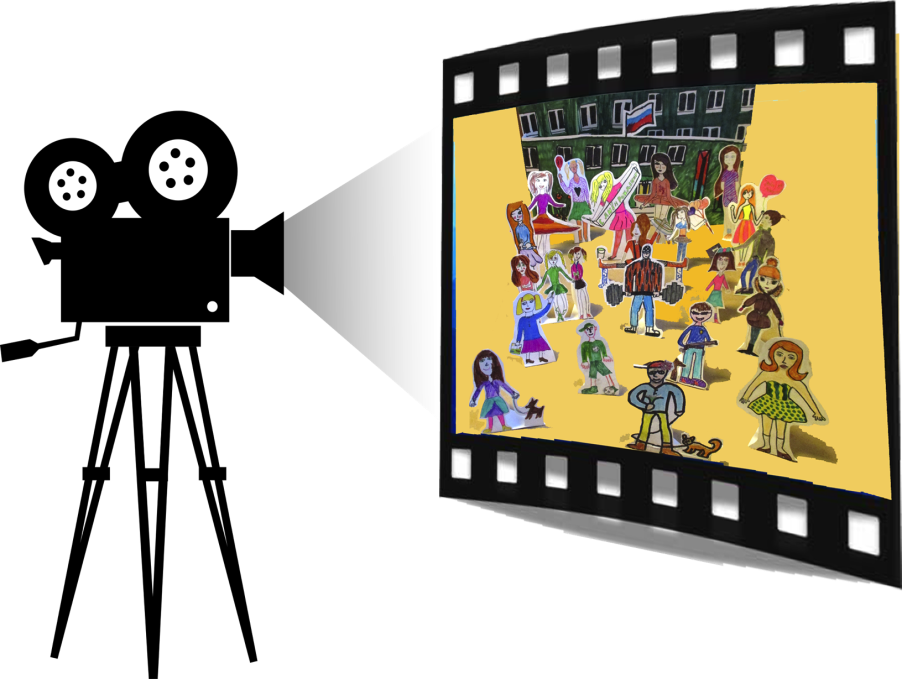 Мерзлякова 
Мария Александровна
воспитатель
2022 г
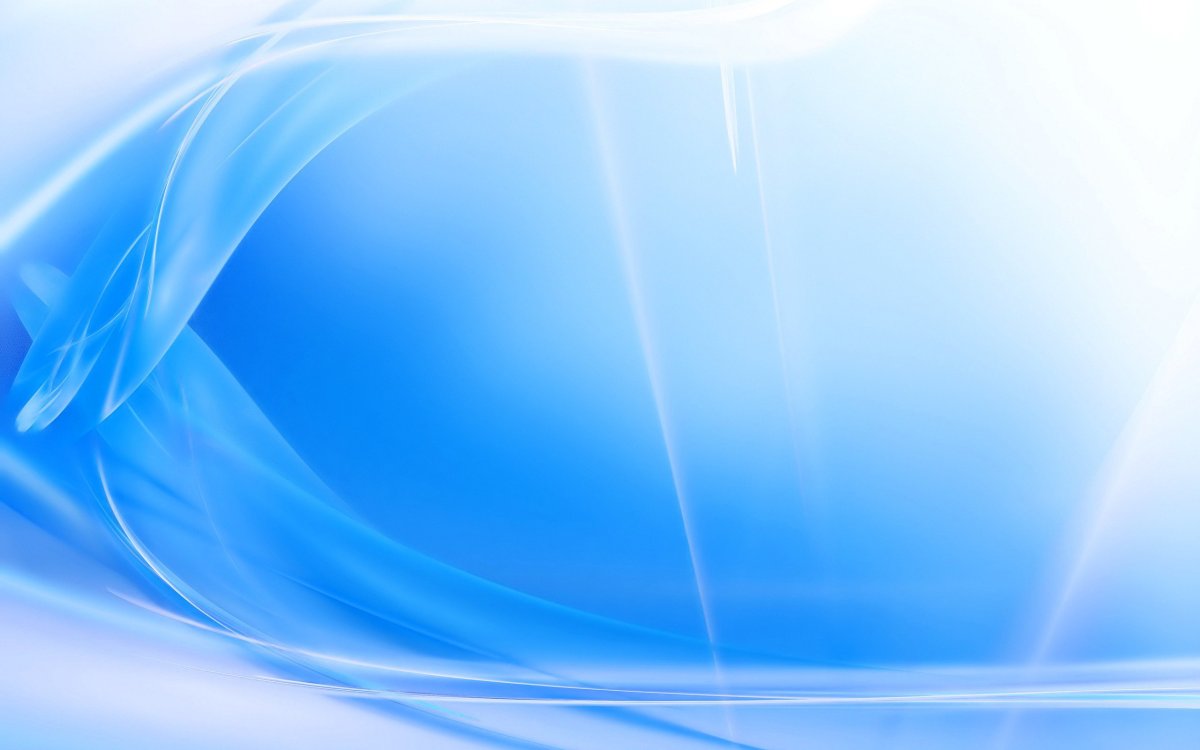 2021-2022 г соорганизатор
Краевого семейного 
финансового фестиваля
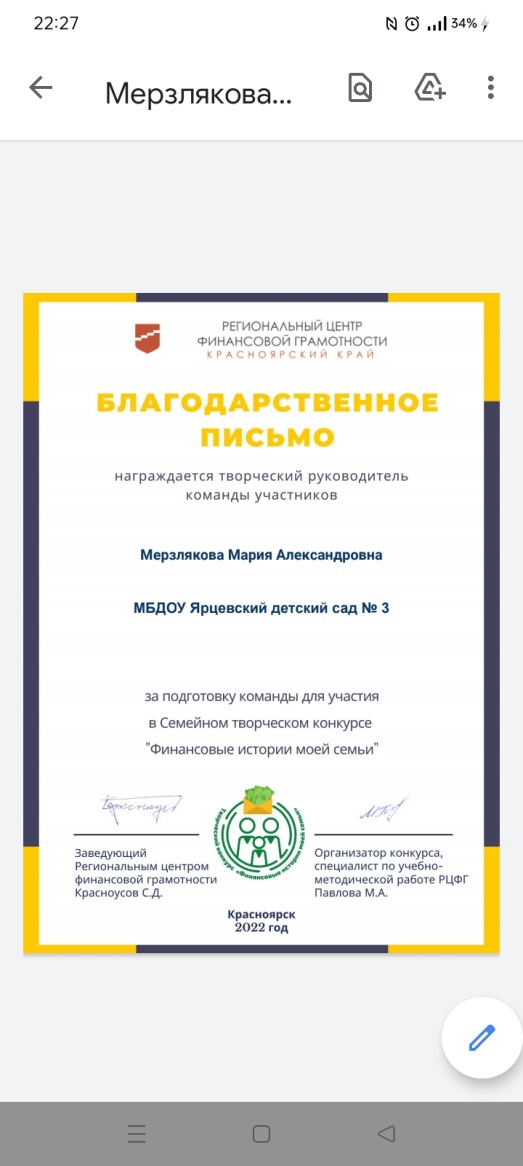 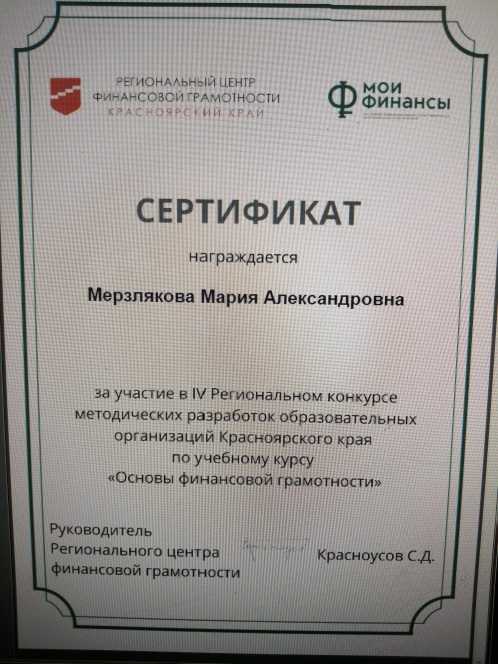 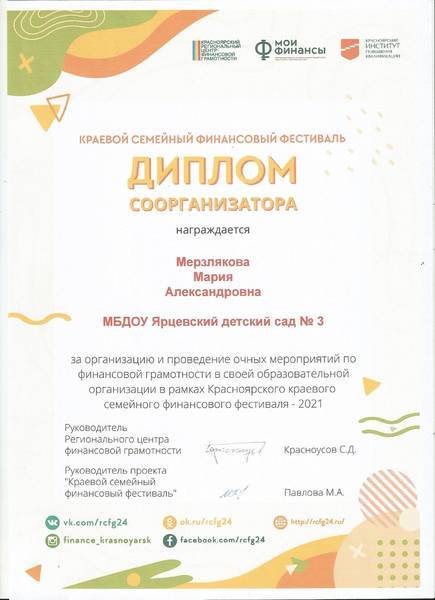 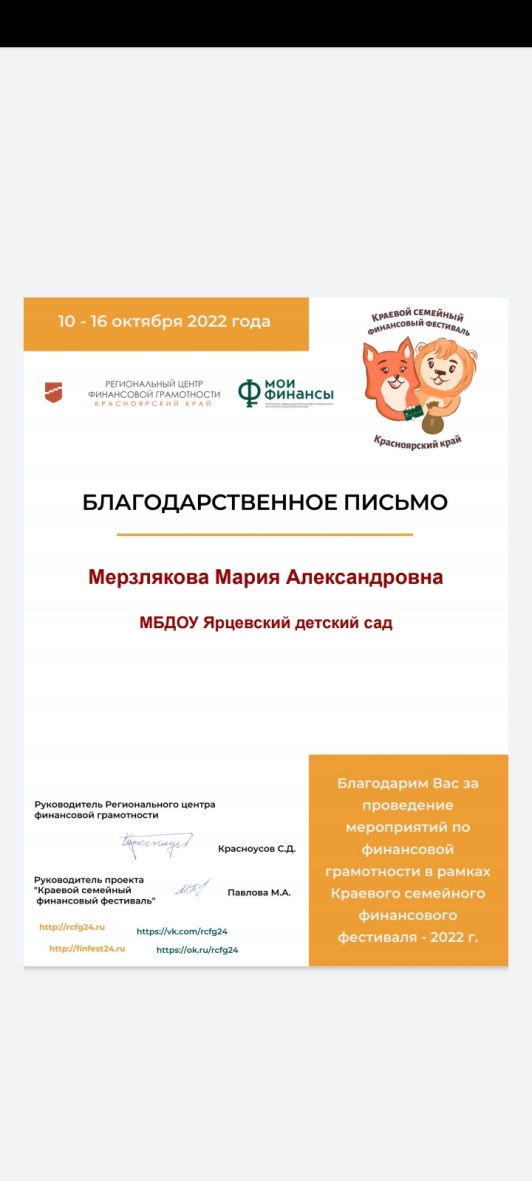 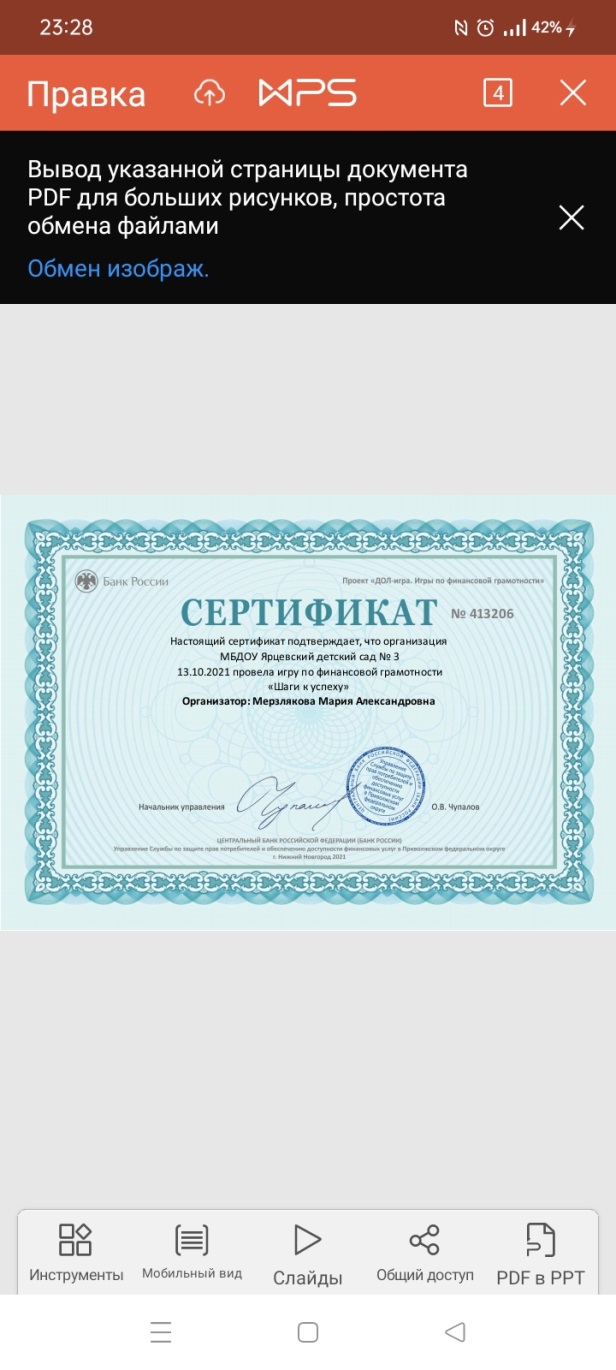 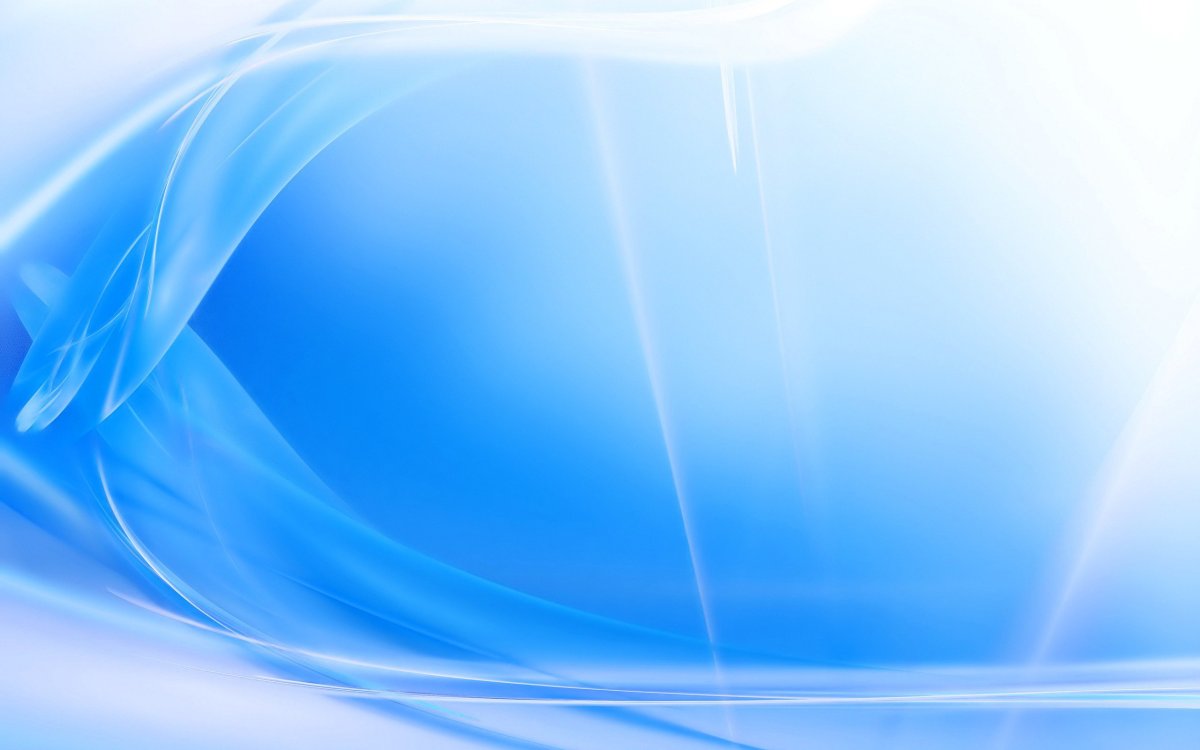 Методическое пособие
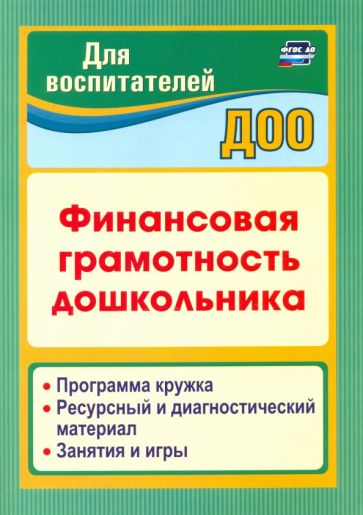 В пособии представлен педагогический опыт по формированию экономических умений, развитию экономического образа мышления, воспитанию ответственности и нравственного поведения в области экономических отношений в семье и обществе.
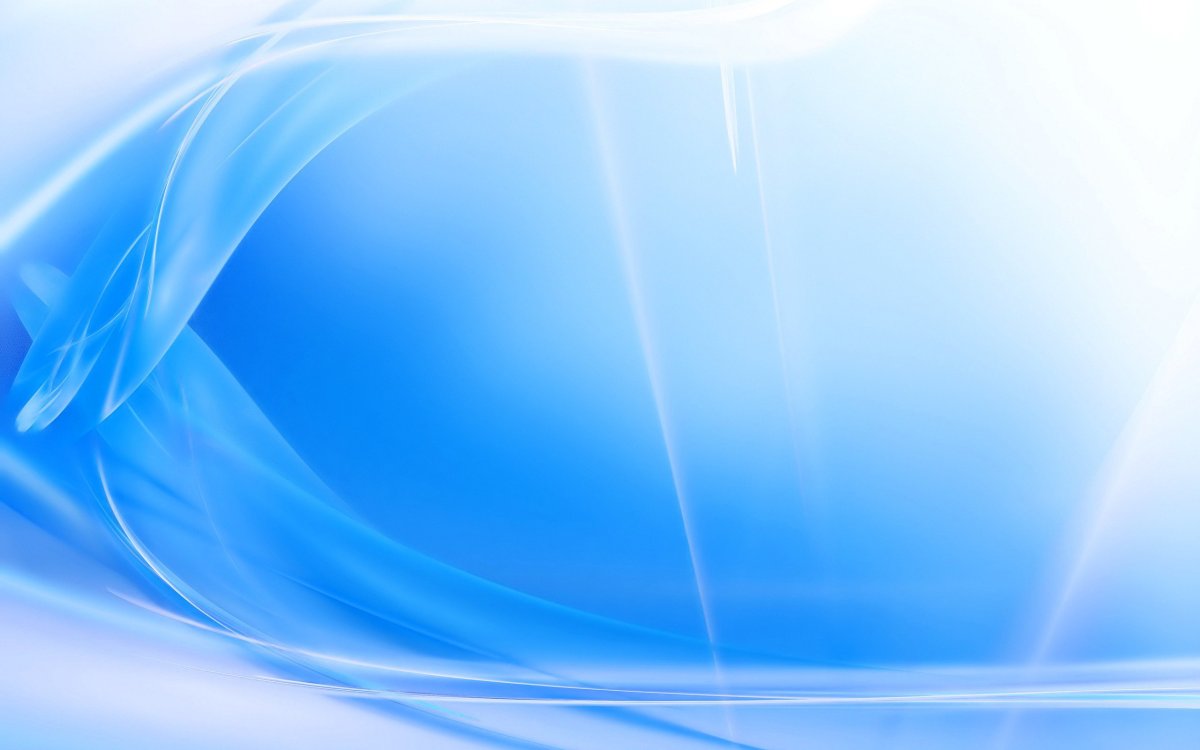 Педагогическая копилка
Игры по финансовой грамотности:
https://vk.com/wall-202021390_171
https://vk.com/wall-202021390_168
https://vk.com/mbdou3?z=photo-202021390_457239419%2Fwall-202021390_263


Мероприятия по финансовой грамотности
https://vk.com/wall-202021390_167
https://vk.com/mbdou3?z=video-202021390_456239218%2F4a378d85e17f8fb690%2Fpl_wall_-202021390

 Декада по финансовой грамотности
https://vk.com/wall-202021390_263

 Лэпбук «Финансы» своими руками
https://www.merzlykova900.work/%D0%BC%D0%BE%D0%B8-%D1%83%D0%B2%D0%BB%D0%B5%D1%87%D0%B5%D0%BD%D0%B8%D1%8F
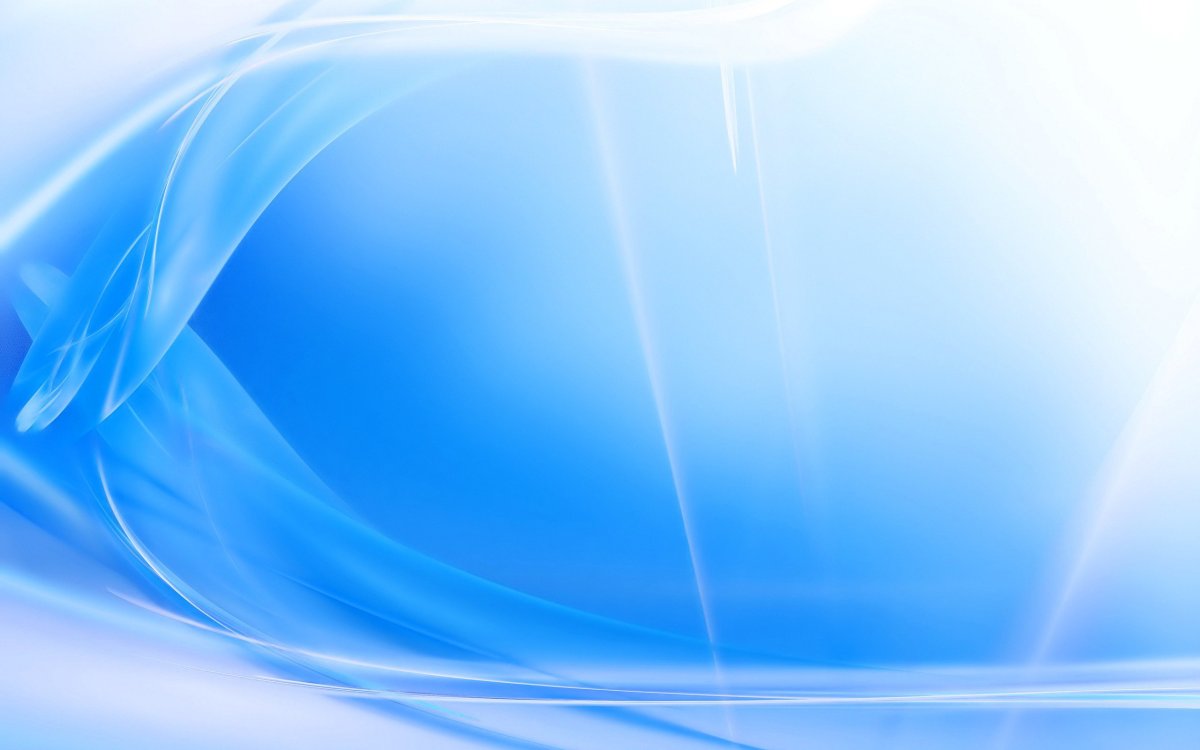 Педагогическая копилка
Конспекты НОД по финансовой грамотности
https://nsportal.ru/detskii-sad/osnovy-finansovoy-gramotnosti
/2021/11/22/tehnologicheskaya-karta-nod-po-finansovoy
https://nsportal.ru/detskii-sad/osnovy-finansovoy-gramotnosti/2021/11/14/konspekt-nod-po-ftskm
Еще больше информации можно найти пройдя по ссылки https://www.merzlykova900.work/%D1%84%D0%B8%D0%BD%D0%B0%D0%BD%D1%81%D0%BE%D0%B2%D0%B0%D1%8F-%D0%B3%D1%80%D0%B0%D0%BC%D0%BE%D1%82%D0%BD%D0%BE%D1%81%D1%82%D1%8C на мой персональный сайт в раздел 
«Финансовая грамотность»
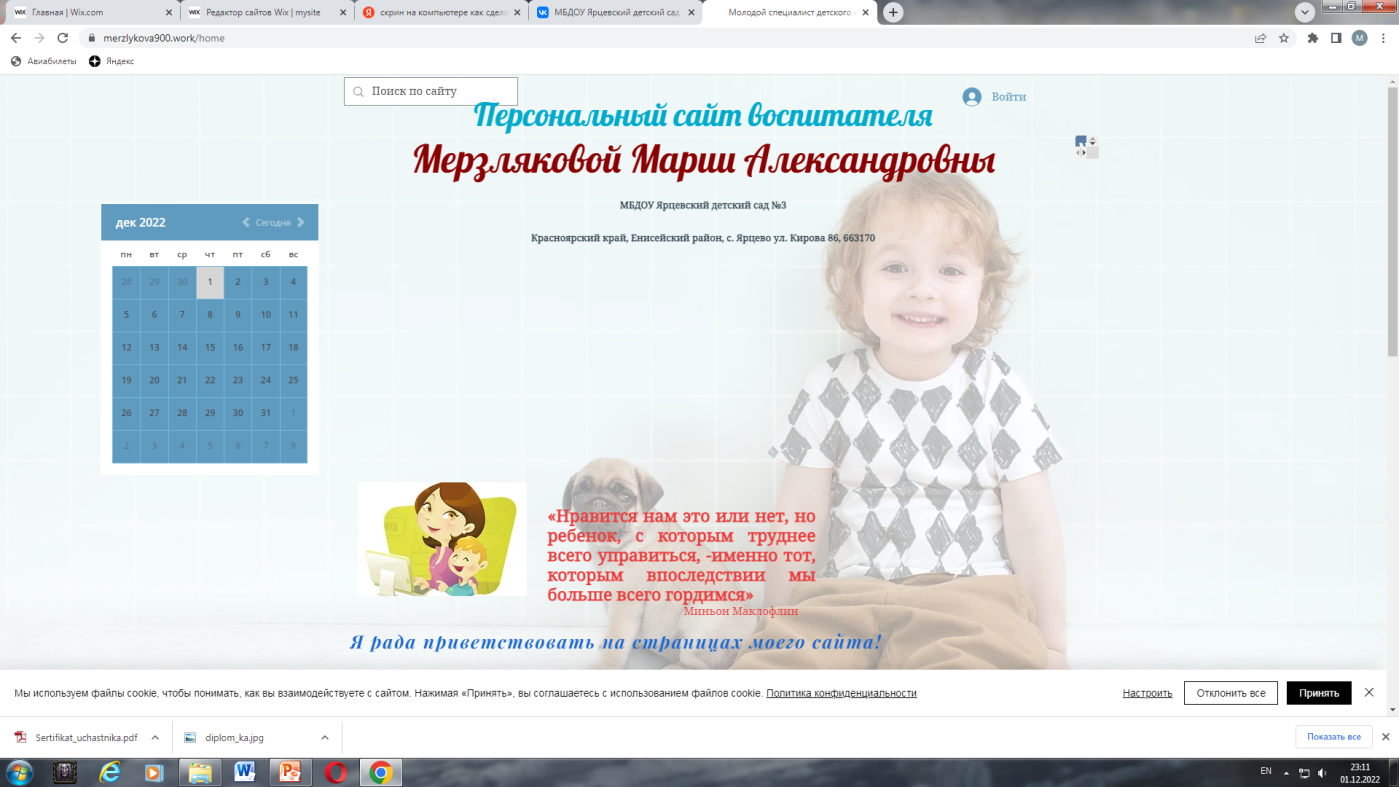 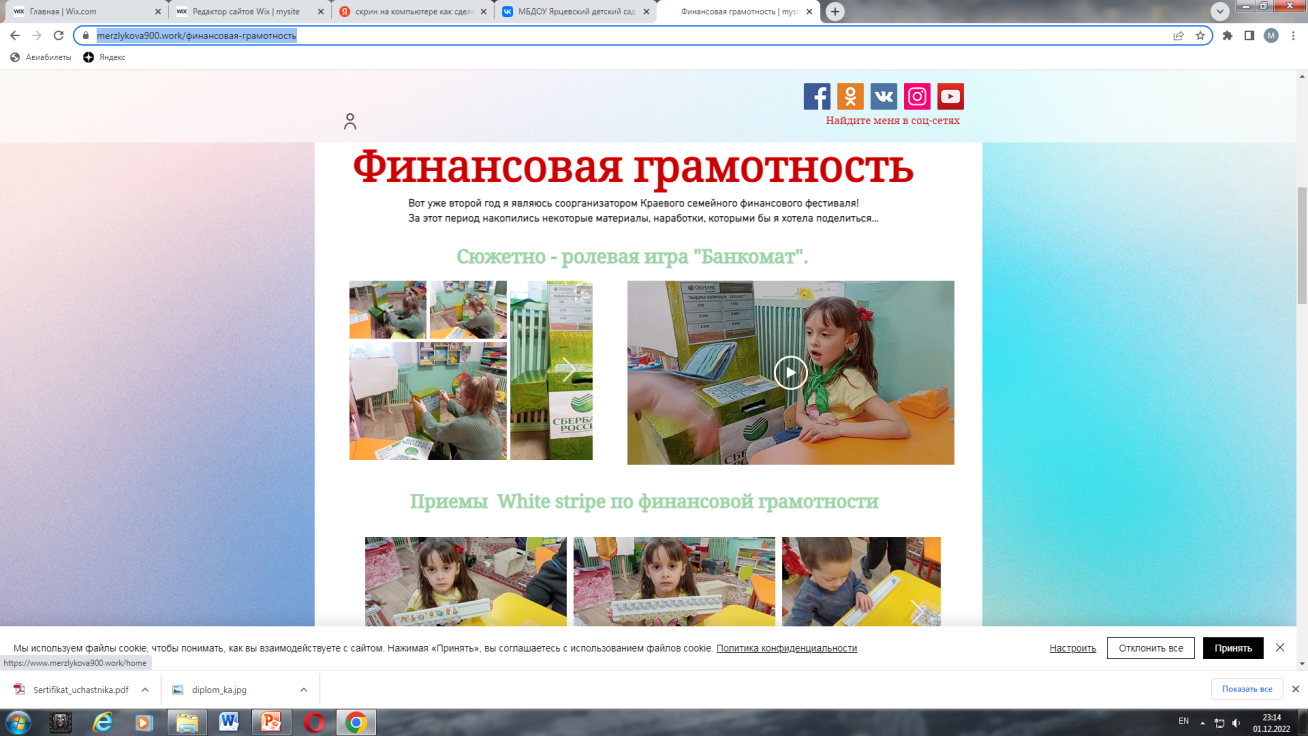 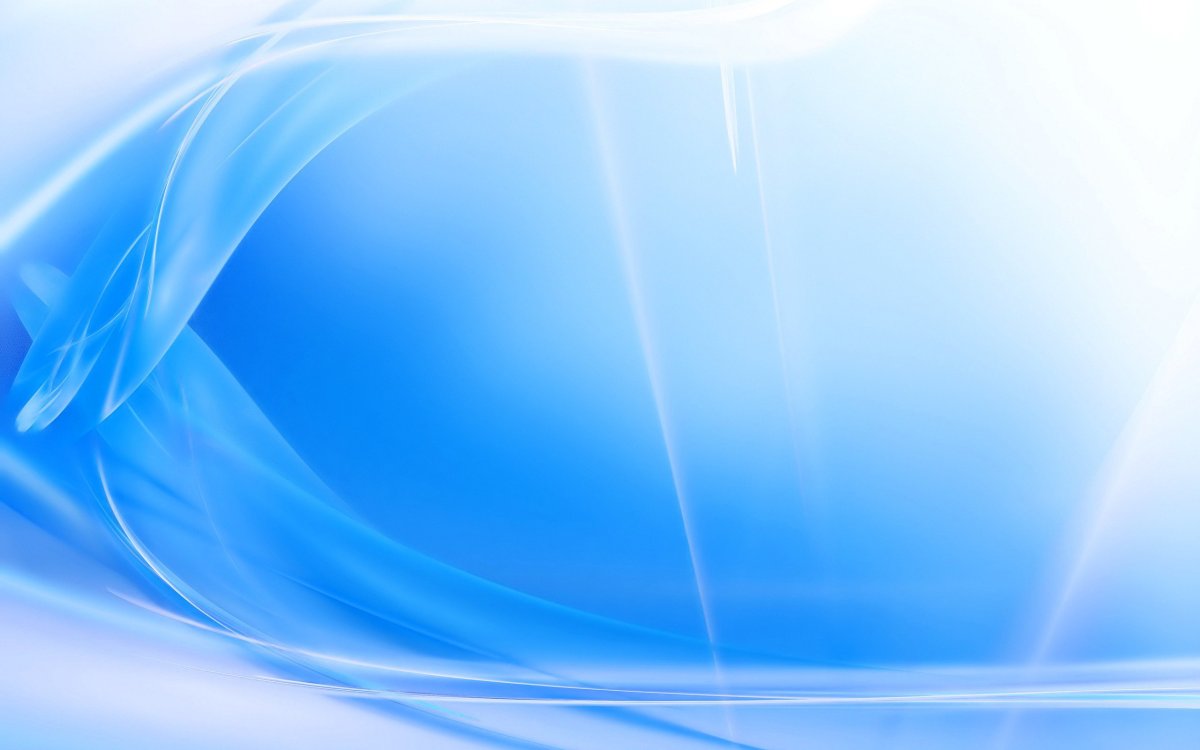 Взаимодействие с родителями
Создание условий  –  помощь в создании предметно развивающей среды
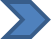 Широкое информационное поле – создание страницы на сайте ДОУ, в социальных сетях в сообществе ДОУ. Выставки, тематические альбомы.
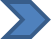 Единое образовательно пространство - папки-передвижки,
проекты, пособие для родителей «Финансовая культура в семье», семейные конкурсы: https://vk.com/mbdou3?z=video-202021390_456239219%2F3001b17064c9e9da60%2Fpl_wall_-202021390
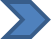 Наблюдение и контроль - изучение и учёт интересов, мнений и запросов родителей, семейного опыта.
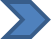 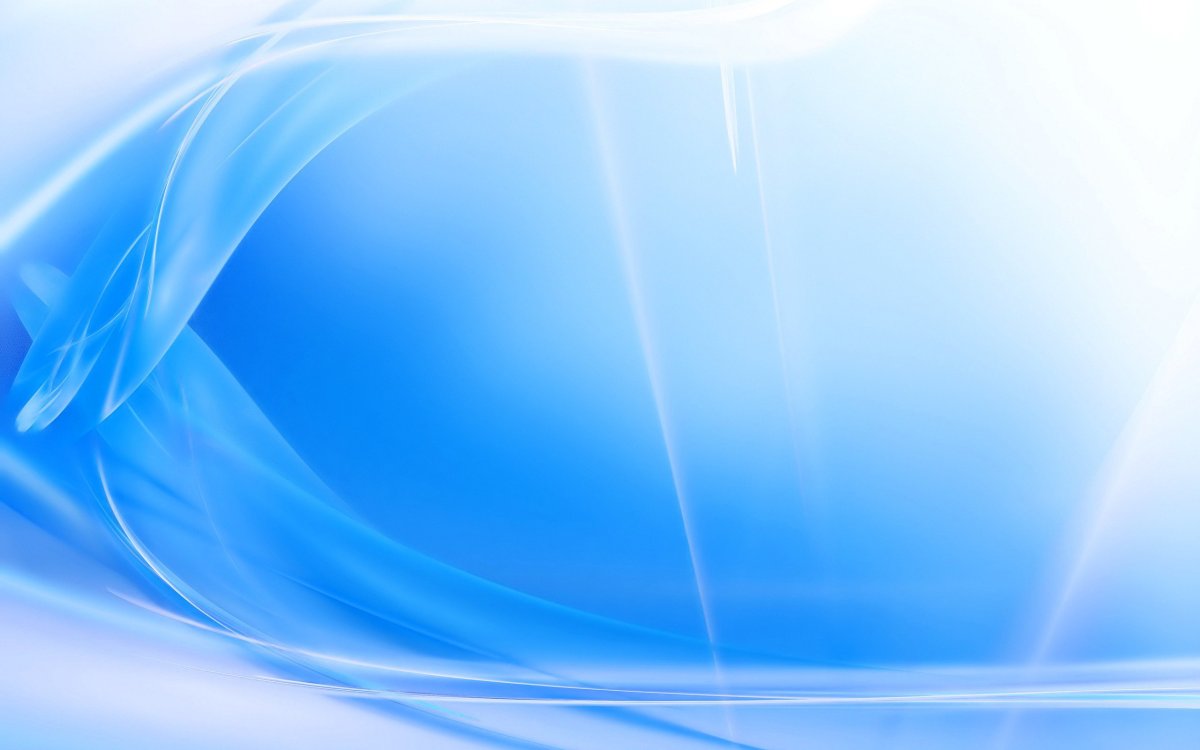 Внедрение инновационных технологий – 
дает возможность раскрыть тему 
«Финансовая грамотность» 
более эффективнее.
Мой выбор…
STEAM – лаборатория.  Модуль «Я творю мир»
Создание мультфильма с детьми дошкольного возраста – современный вид проектной технологии, очень привлекательный для детей.
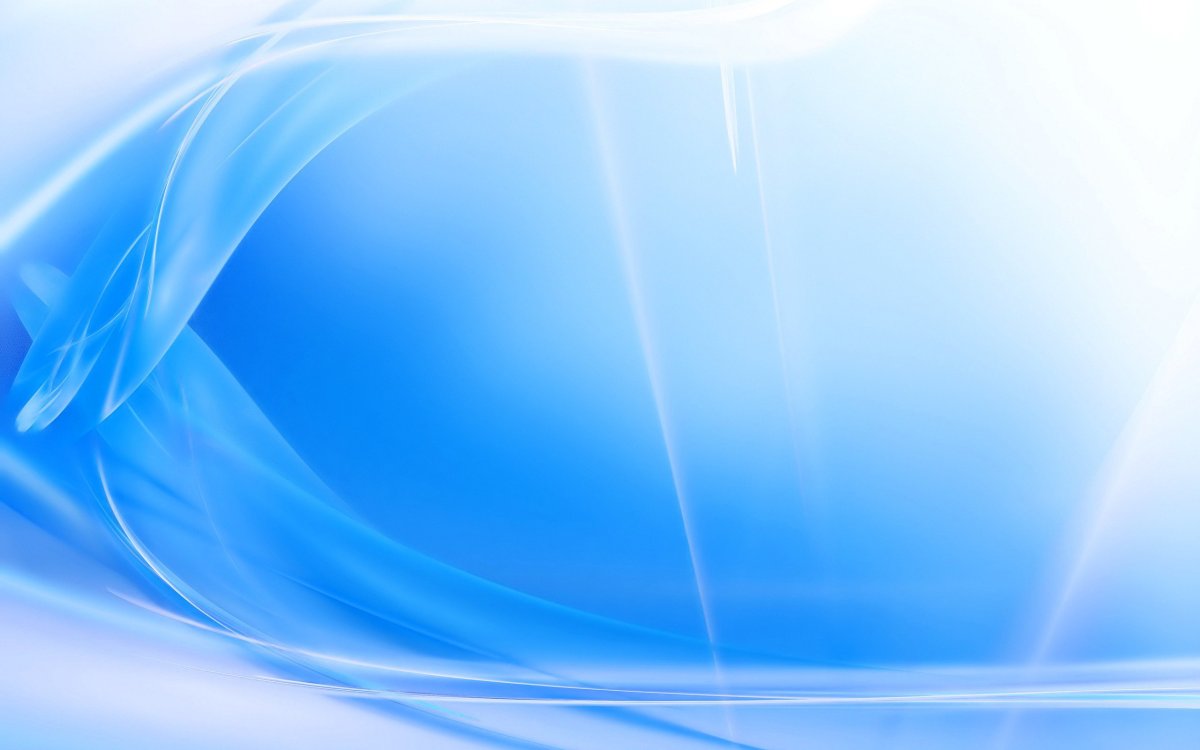 STEAM – лаборатория.  Модуль «Я творю мир»
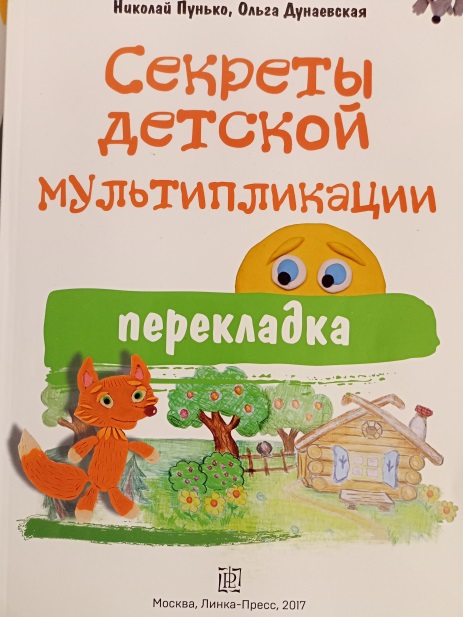 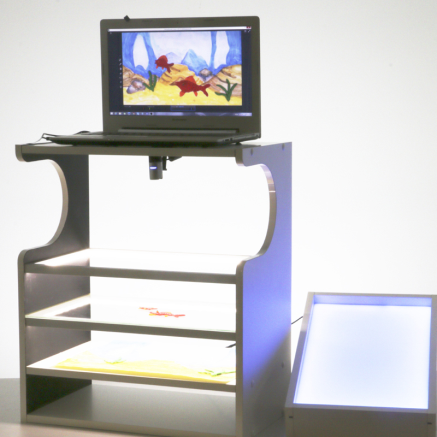 Мультистудия Спаф 32 М
Задача мультипликации – развить фантазию и творческое воображение дошкольников, активизировать понимание изученного ранее материала, а также развитие навыка рисования, лепки.
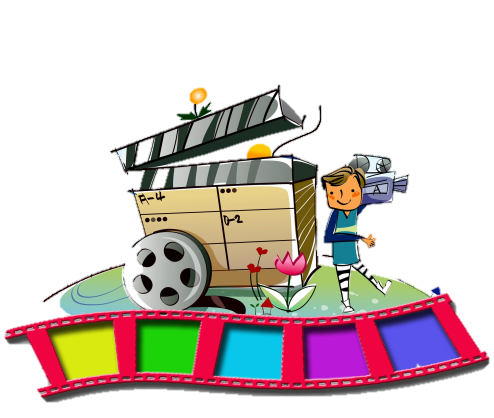 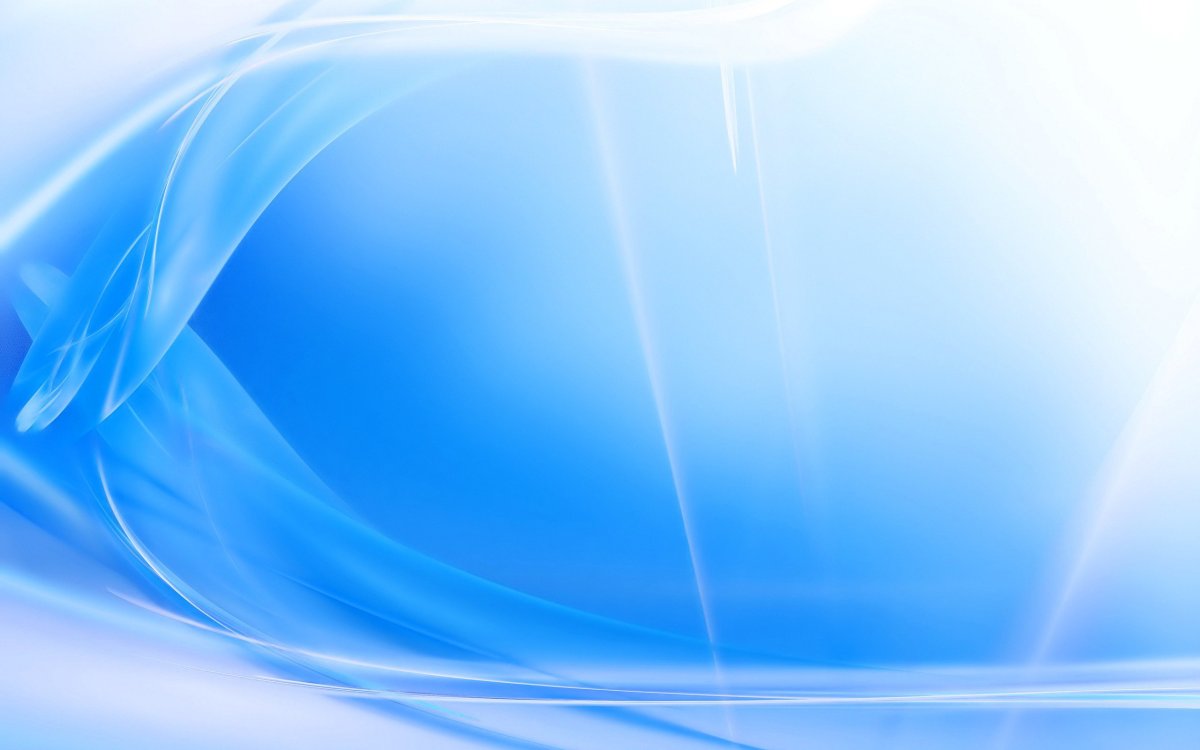 Направление «Финансовая грамотность»
Цель – формирование знаний и умений по финансовой грамотности посредством мультипликации.
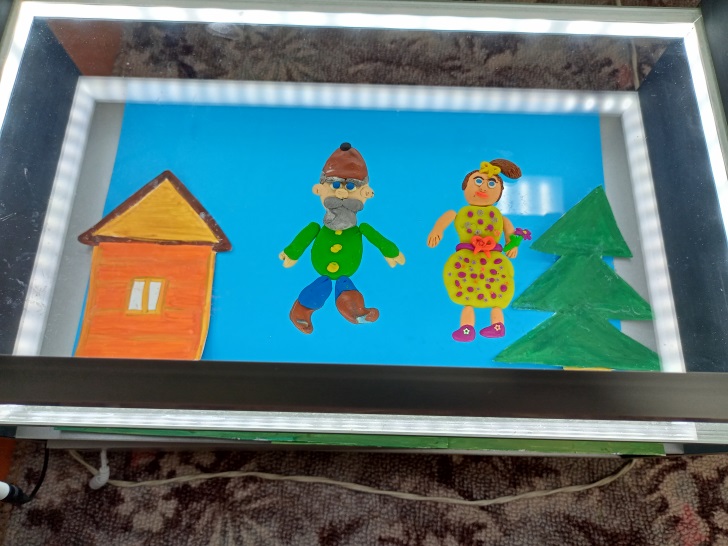 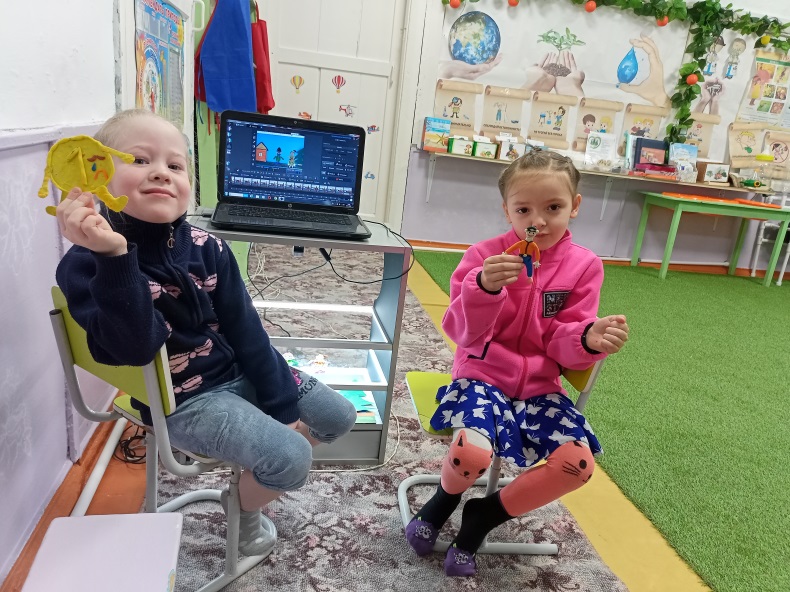 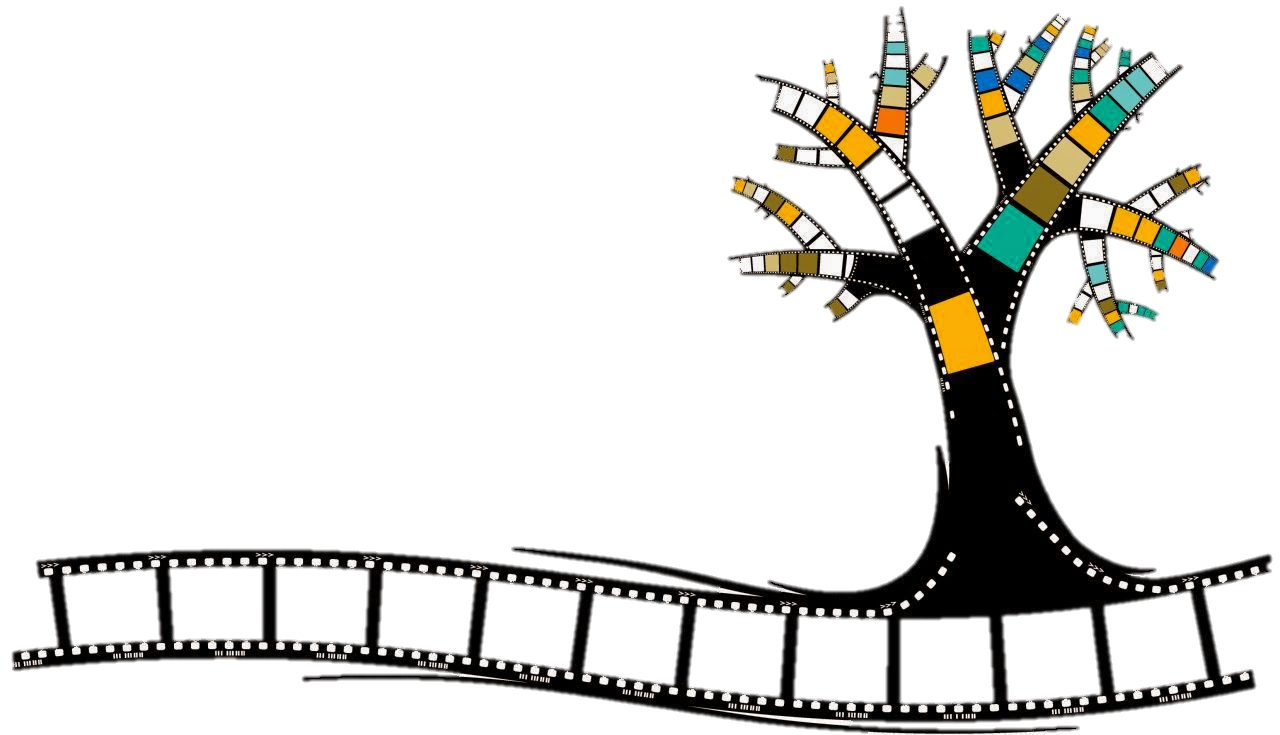 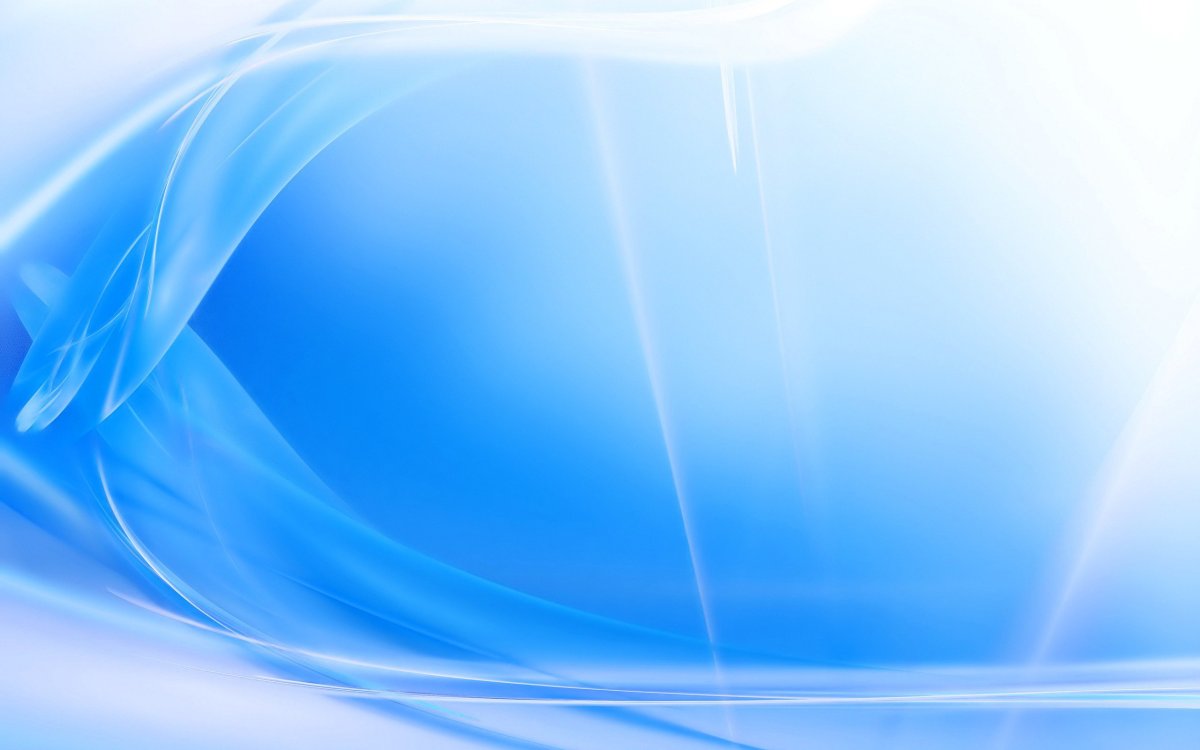 Задачи
формировать правильное отношение к деньгам, способам их зарабатывания и разумному их использованию;
2) сформировать у детей элементарное представление о тайнах мультипликации;
3) развивать творческое мышление, воображение, художественные навыки и умения;
4) воспитывать нравственные качества, необходимые в экономической деятельности (трудолюбие, добросовестность, ответственность, бережливость)
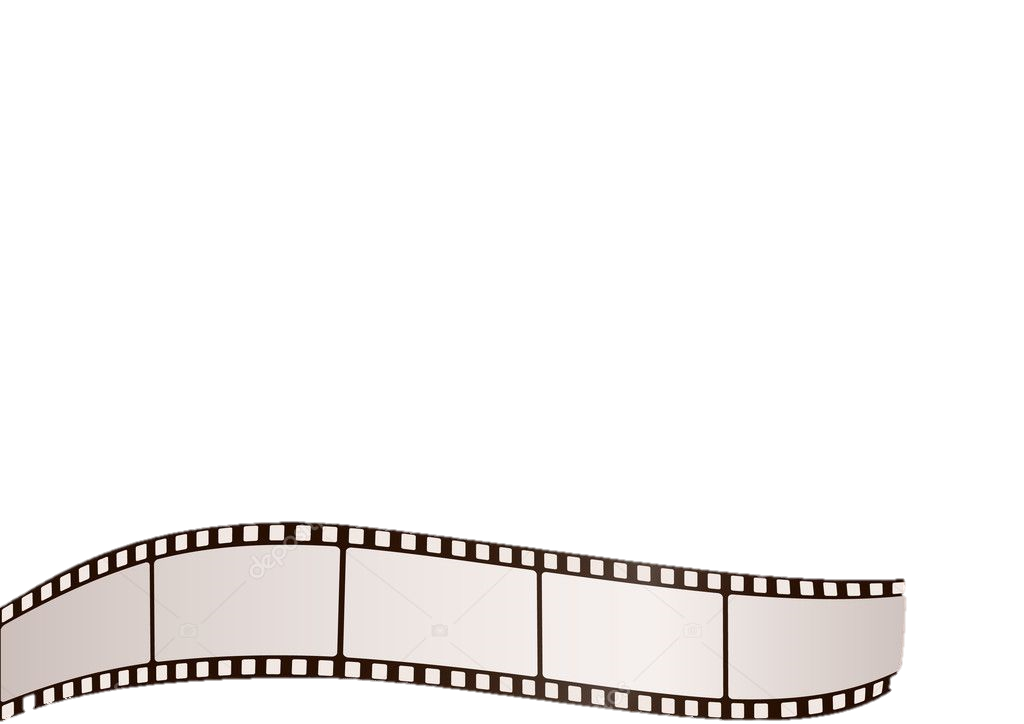 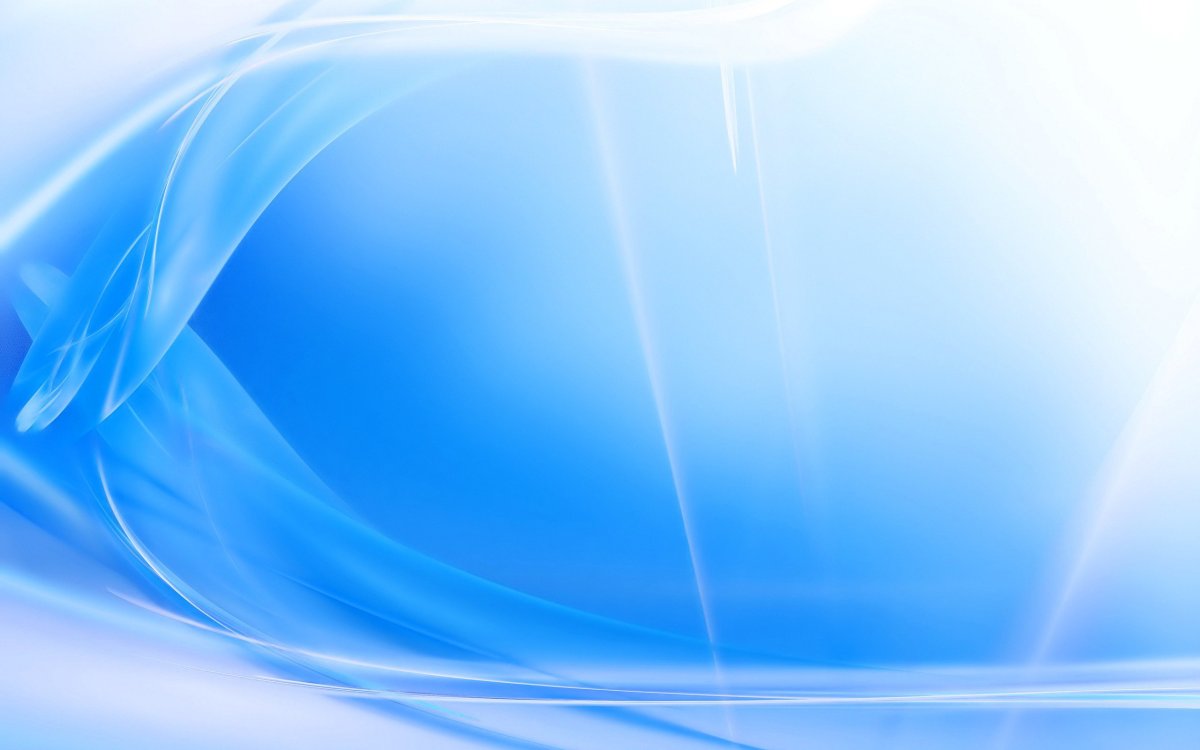 Этапы работы над мультфильмом
Первый  этап  работы над мультфильмом  - это выбор сказки, рассказа, стихотворения.
Второй  этап   - это работа над  сценарием.
Третий этап  - создание героев мультфильма и  декораций.
Четвертый этап – самый трудный и объемный это – съёмка мультфильма, монтаж отснятого материла, озвучивание.
Пятым итоговым этапом  нашей работы премьера мультфильма.
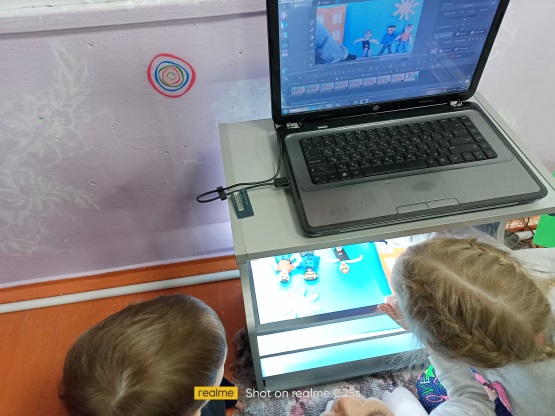 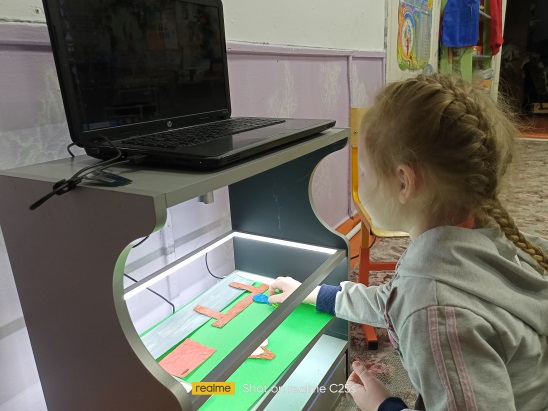 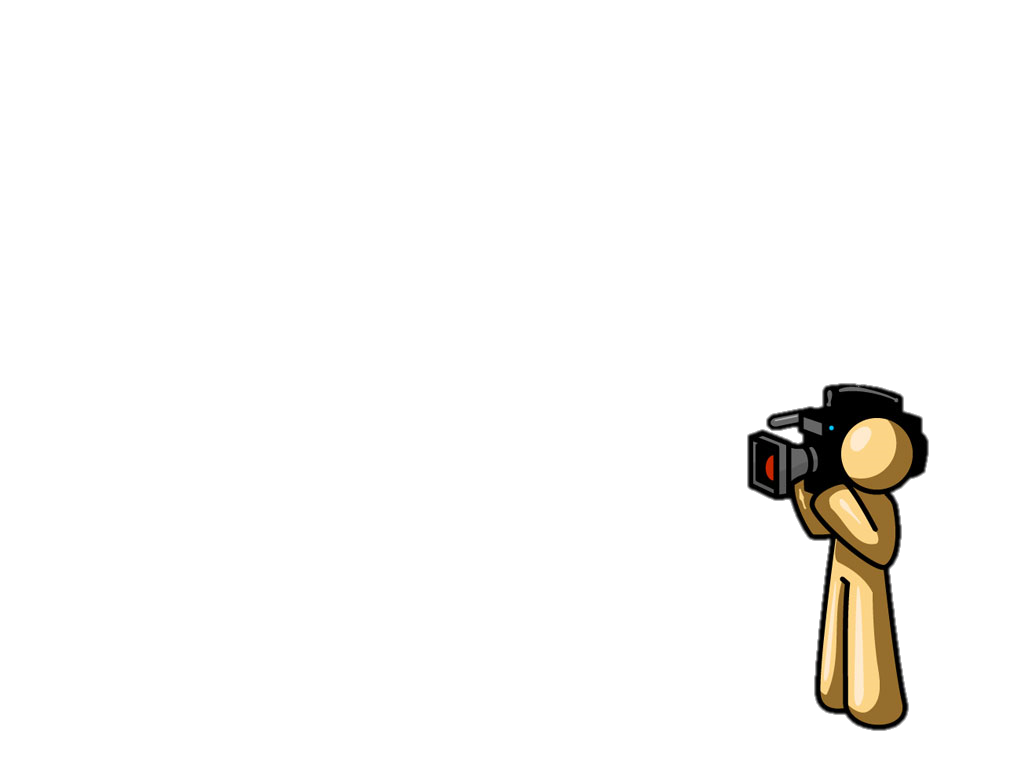 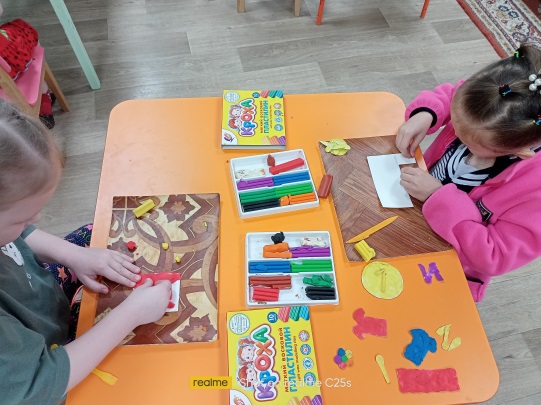 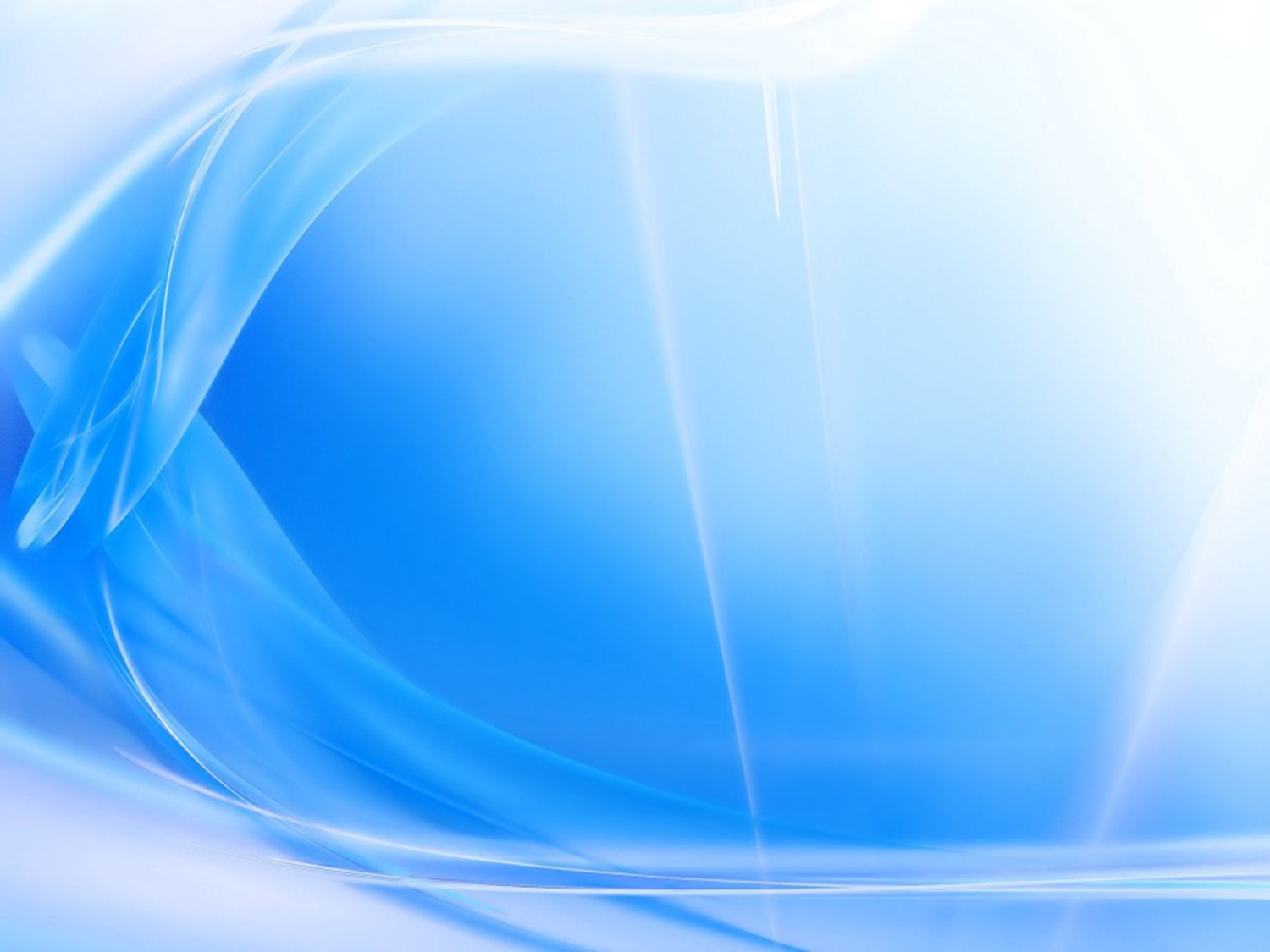 Этапы работы над мультфильмом
Первый  этап  работы над мультфильмом  - это выбор сказки, рассказа, стихотворения.
Курочка ряба. Из пособия Секреты детской мультипликации. Авторы: Николай Пунько, Ольга Дунаевская
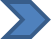 Про доверчивого Мишу и мамину зарплату.
Автор: Бутенко Федор
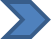 Копейка рубль бережет. 
Автор: Русанова Ульяна
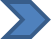 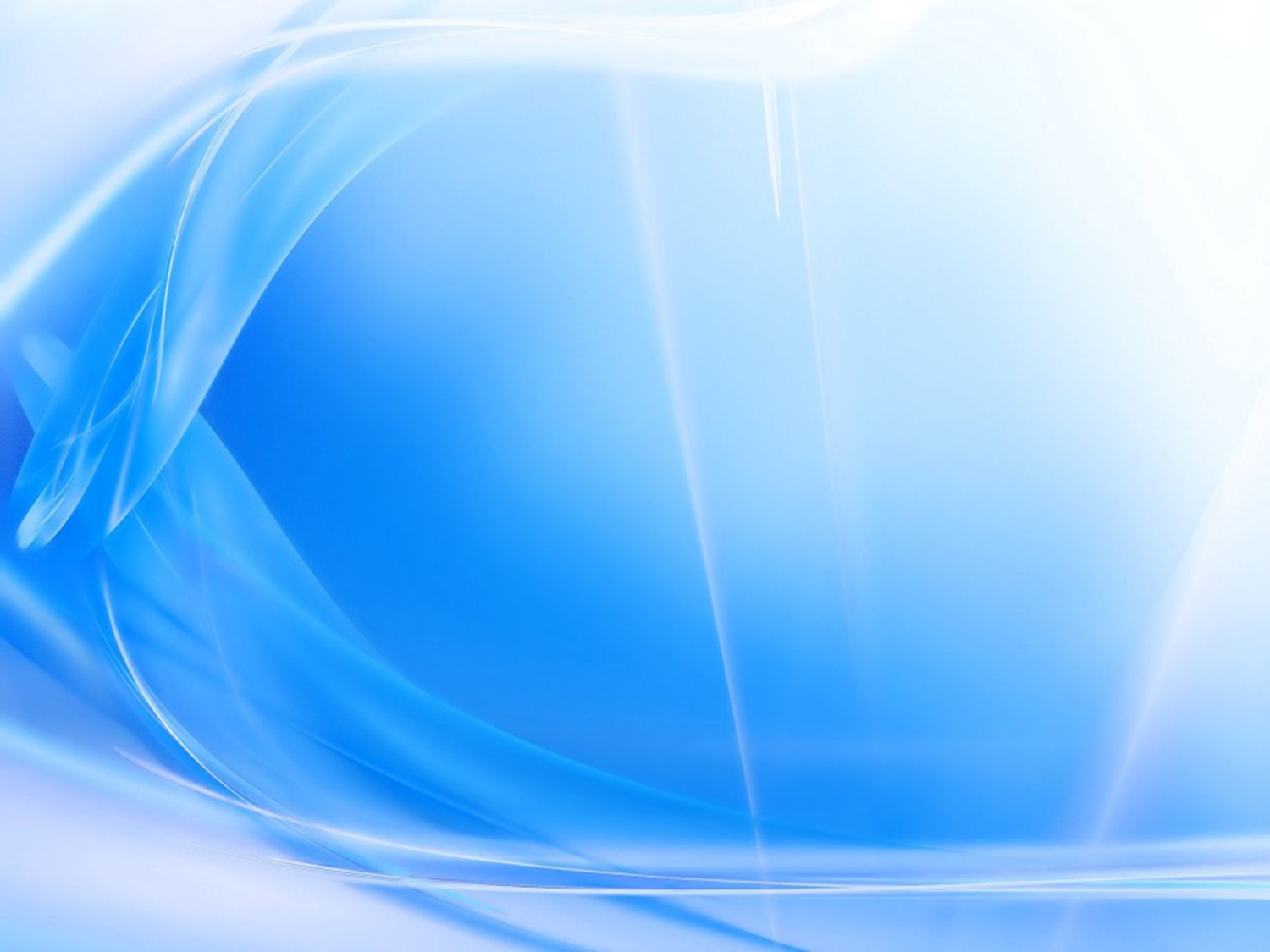 Этапы работы над мультфильмом
Второй  этап   - это работа над  сценарием.
Чтение сказок, стихотворения. 
Поиск новых слов. Вопросы по теме, для закрепления материала.
Третий этап  - создание героев мультфильма и  декораций.
Привлечение родителей к активному участию в мультипликации.
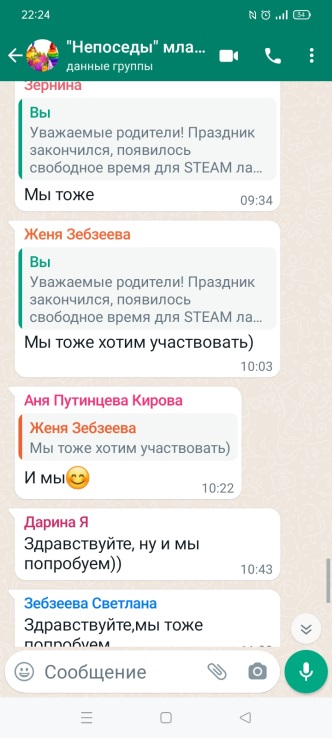 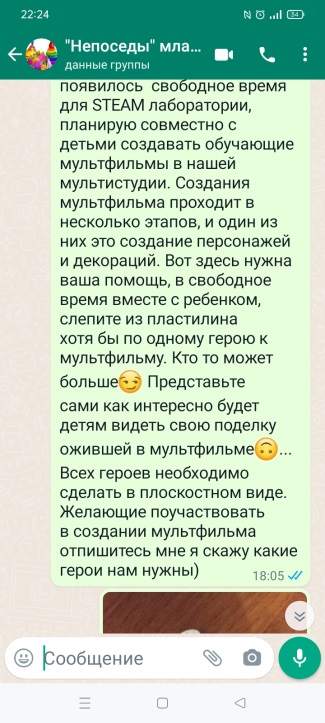 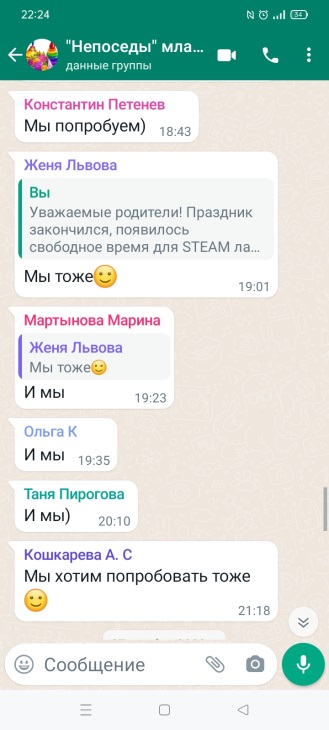 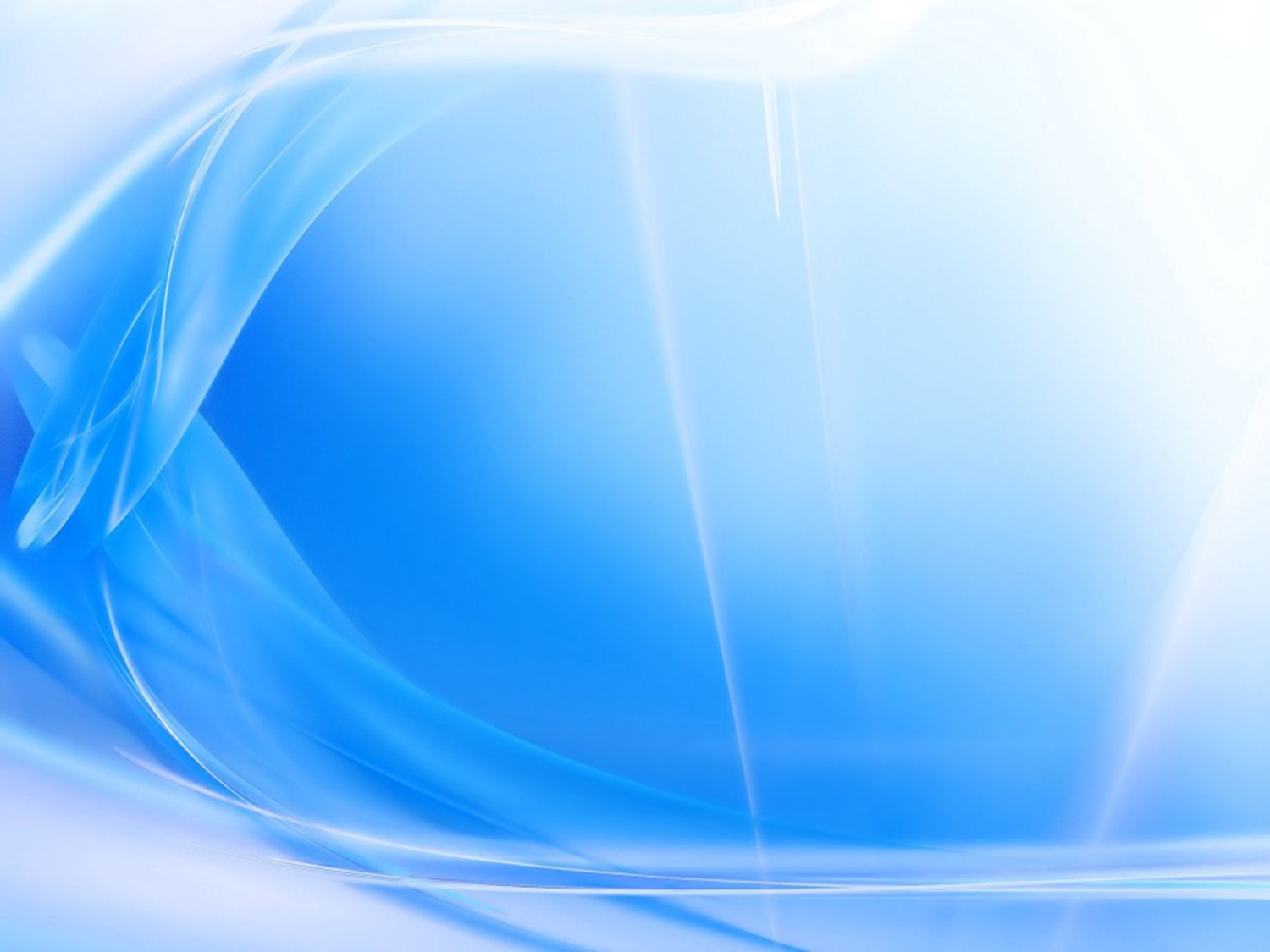 Этапы работы над мультфильмом
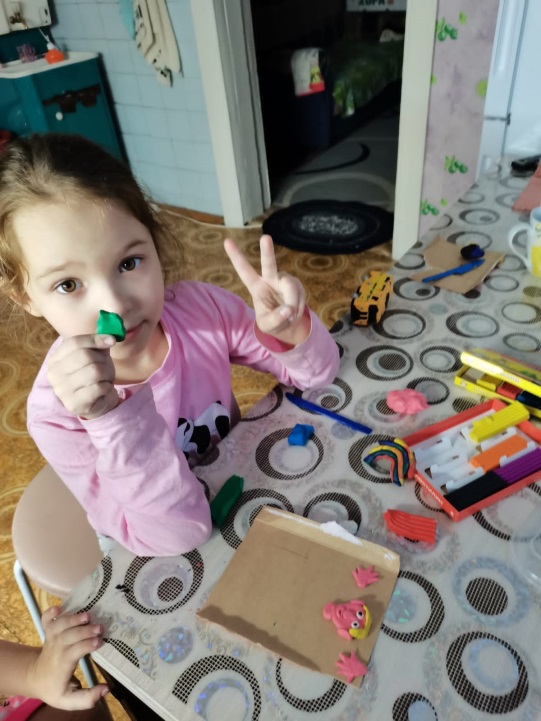 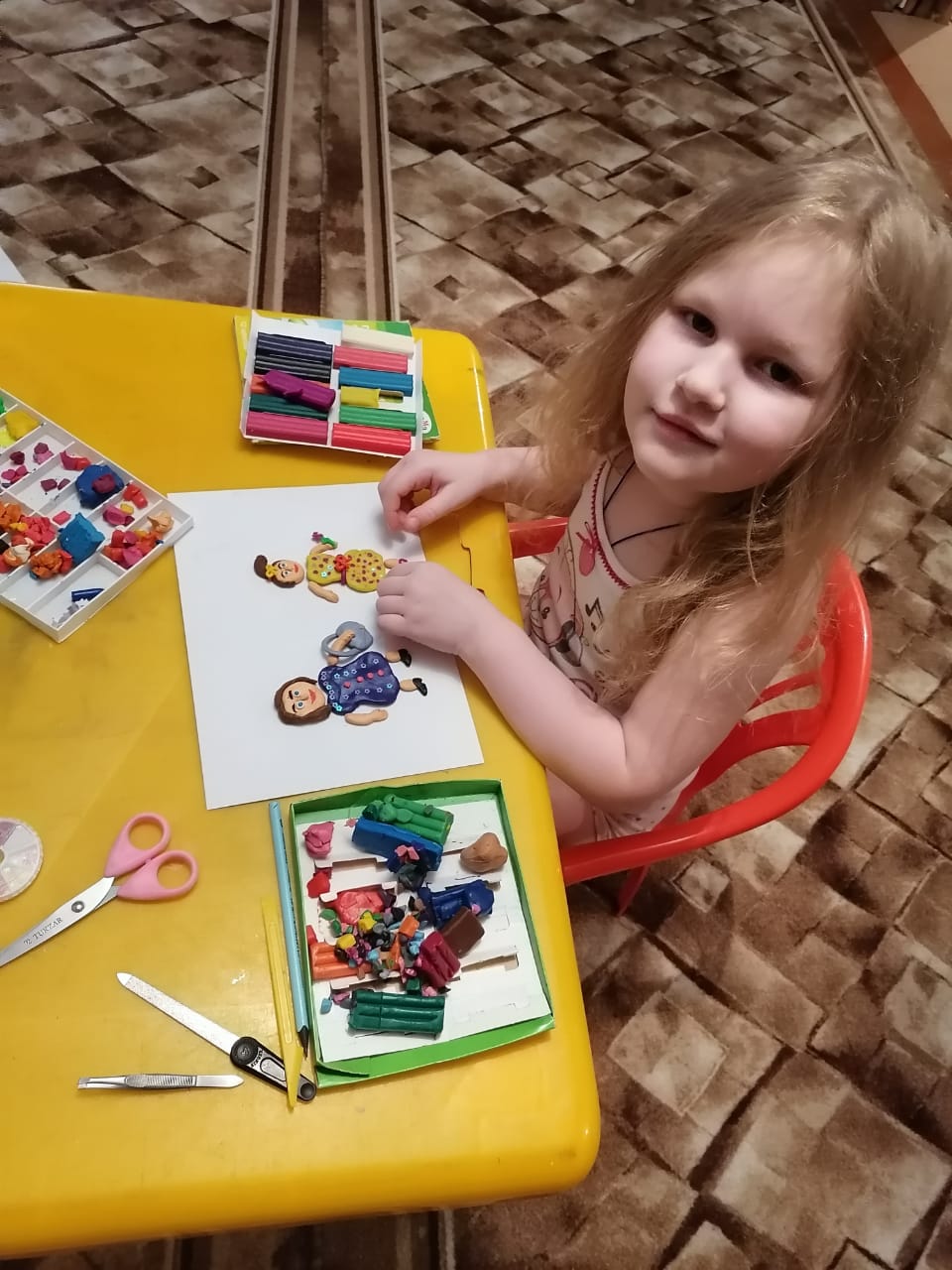 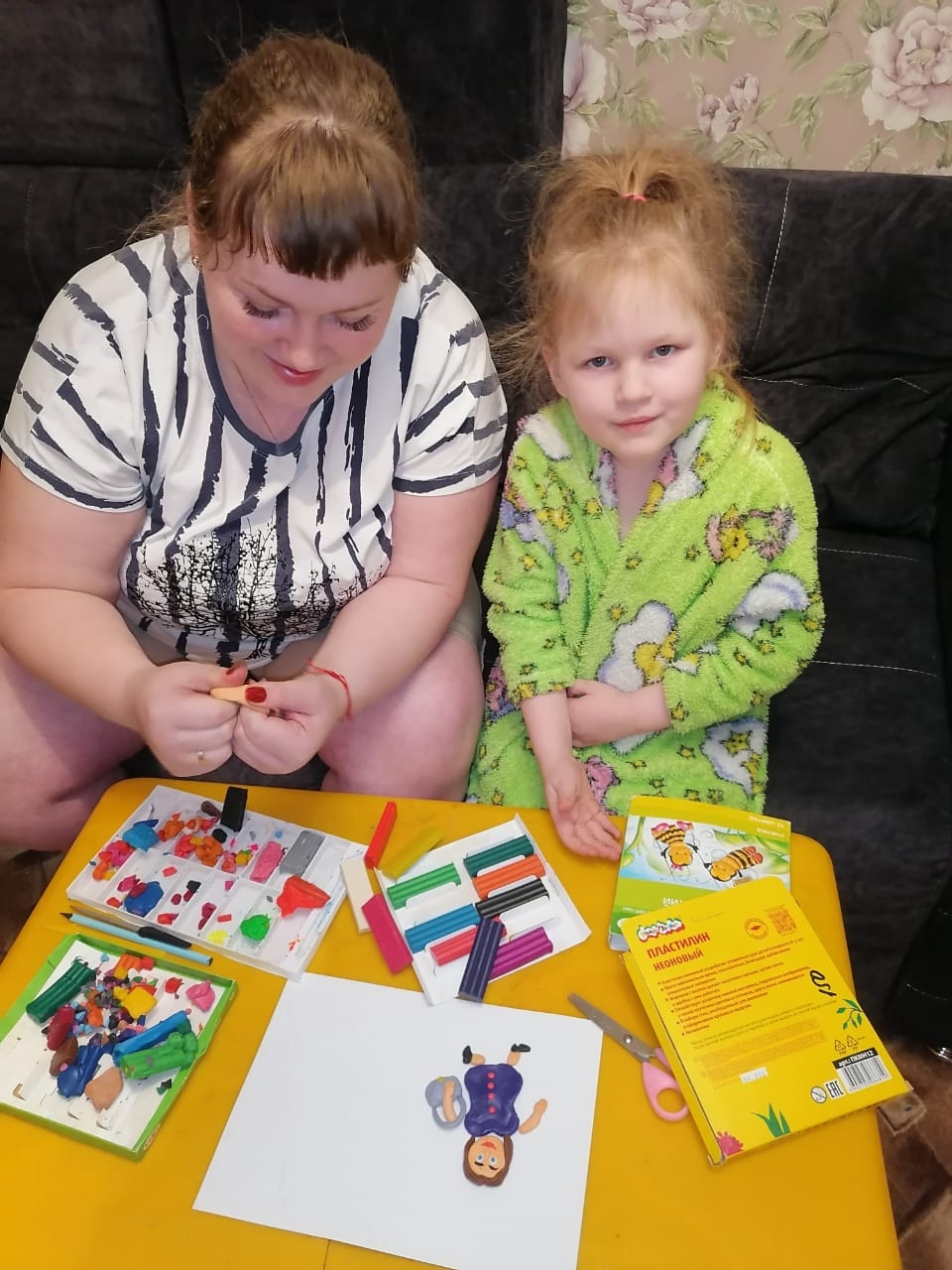 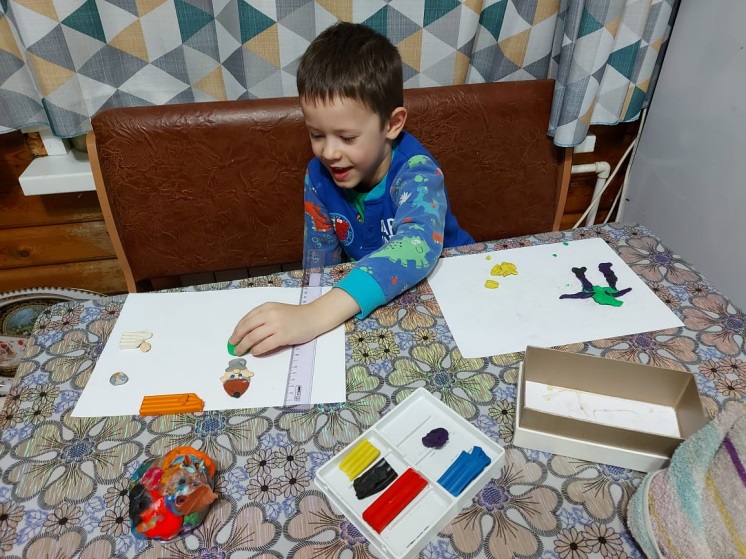 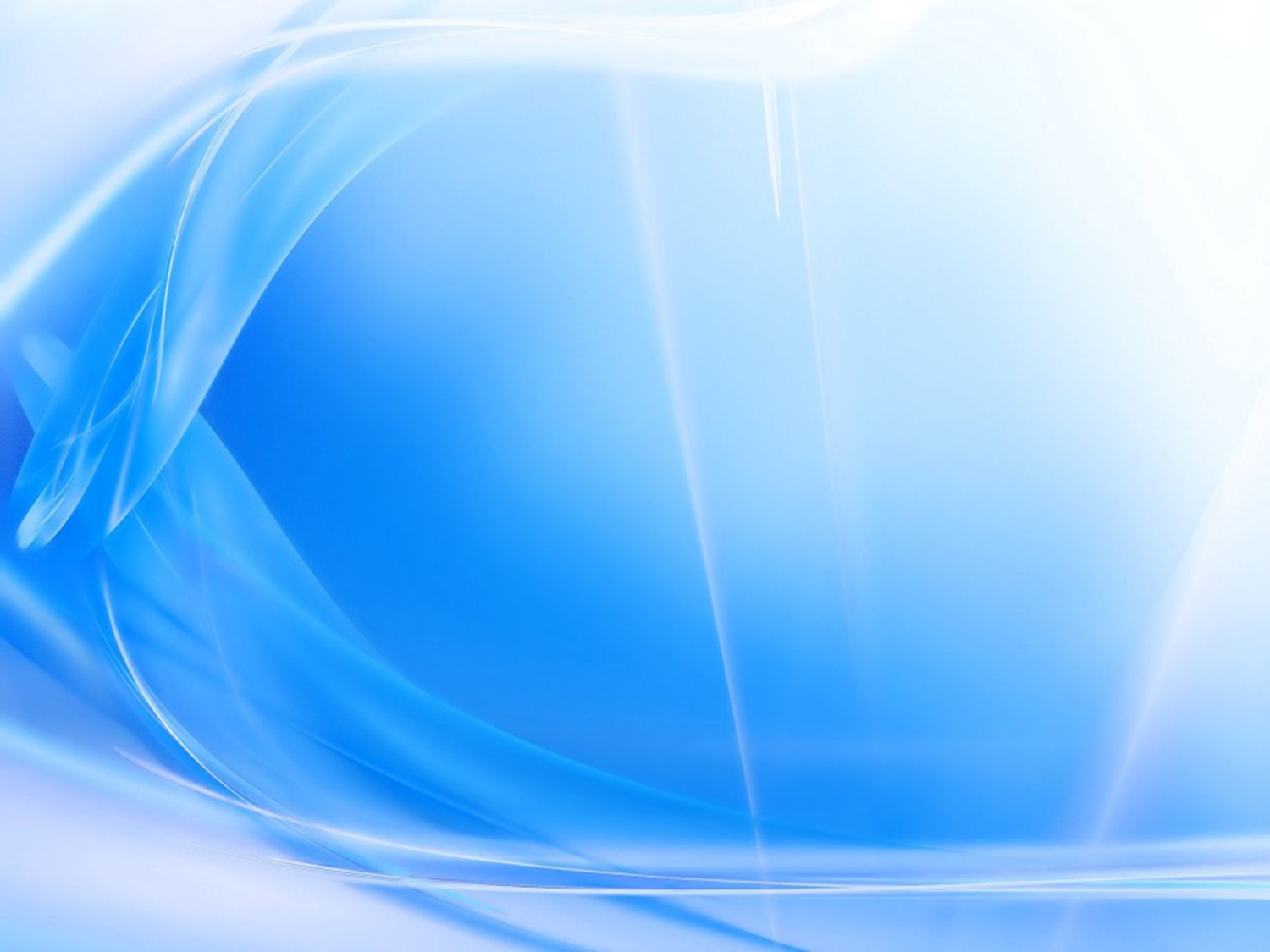 Этапы работы над мультфильмом
Четвертый этап – самый трудный и объемный это – съёмка мультфильма, монтаж отснятого материла, озвучивание.
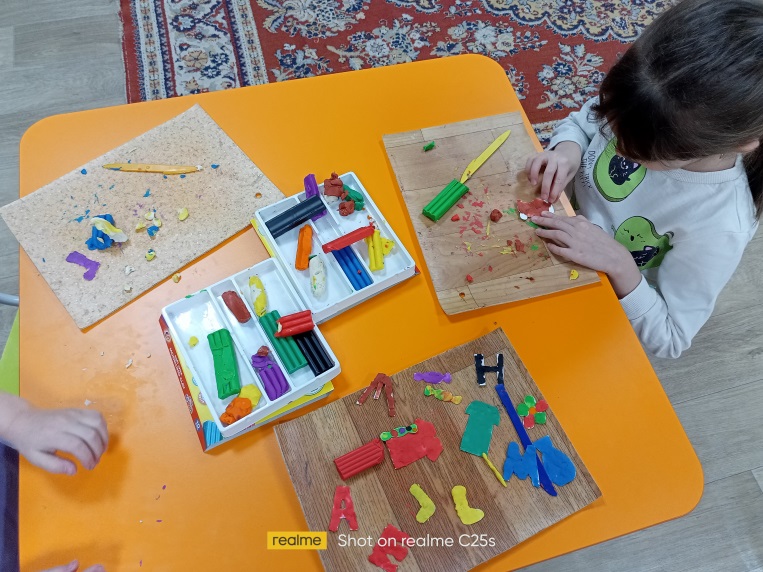 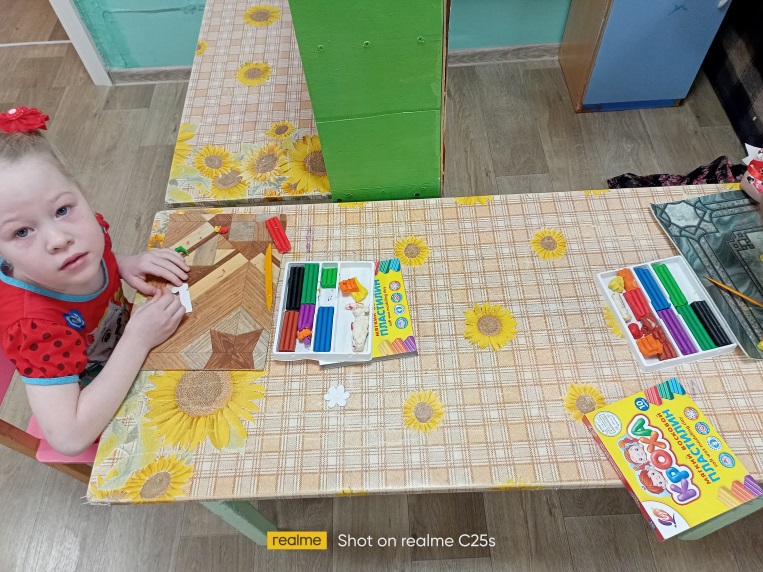 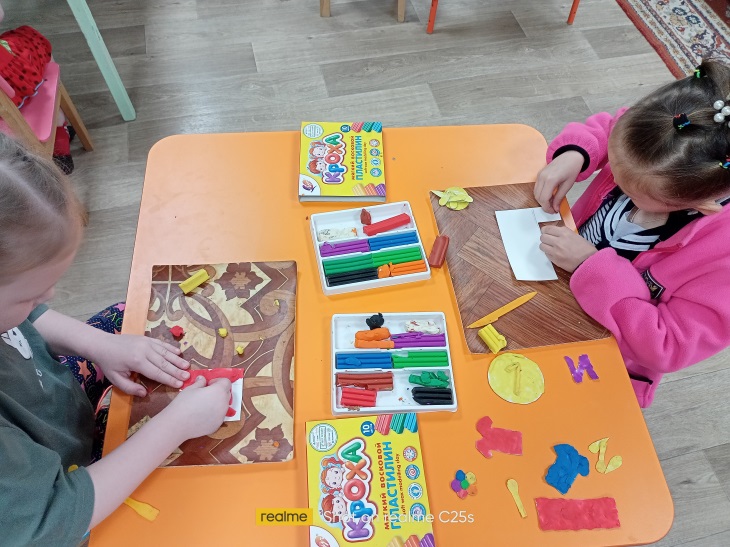 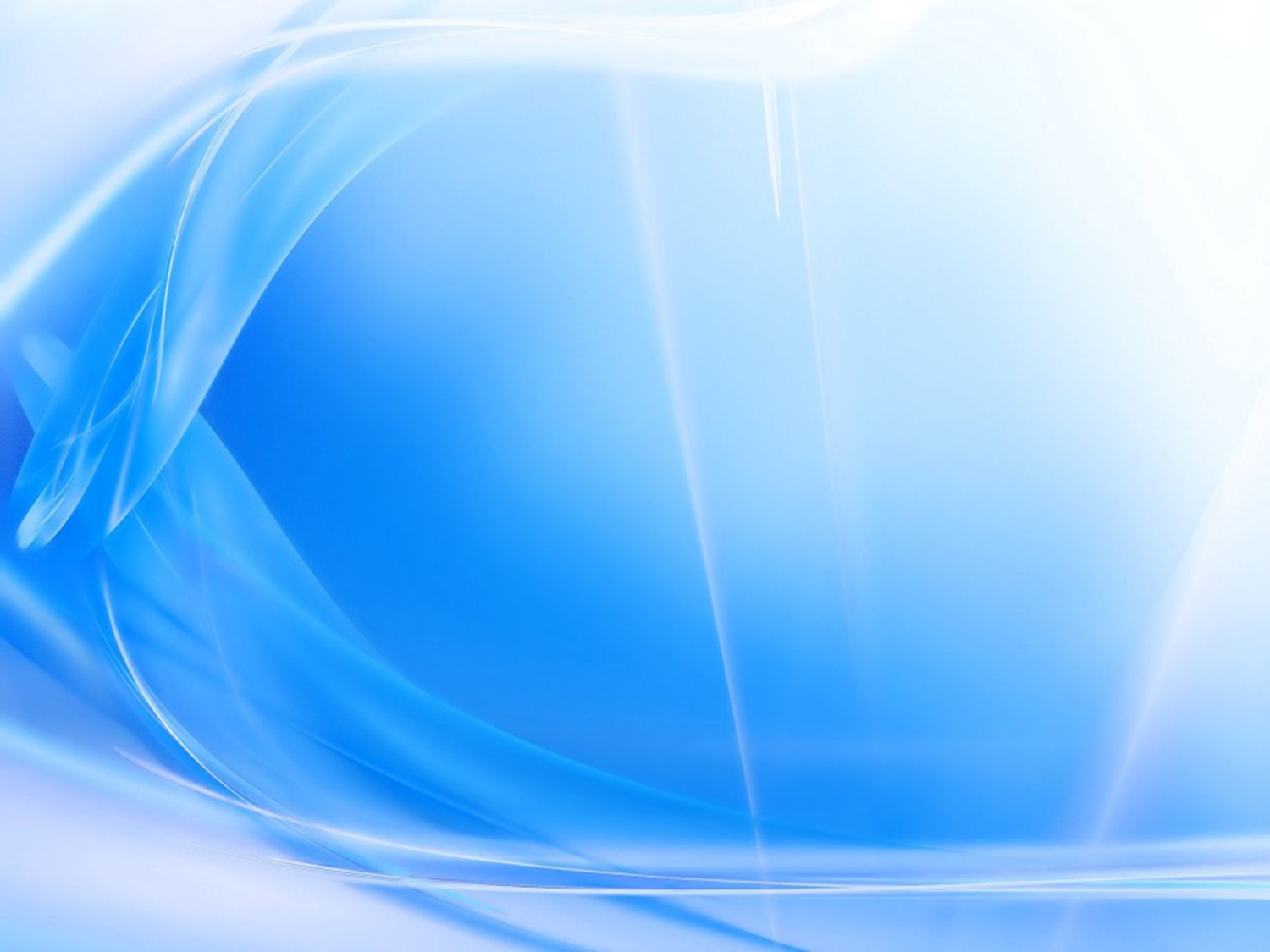 Этапы работы над мультфильмом
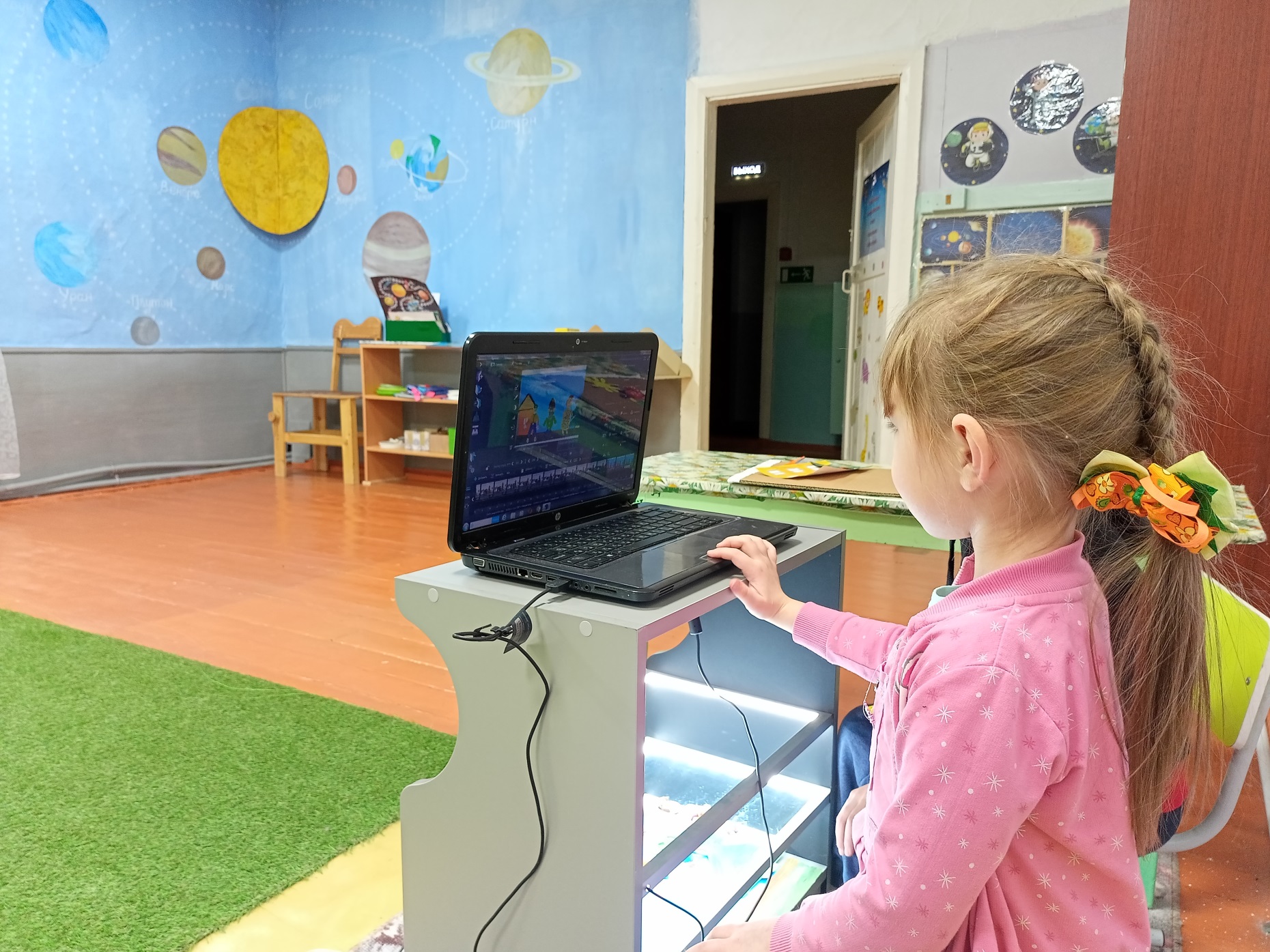 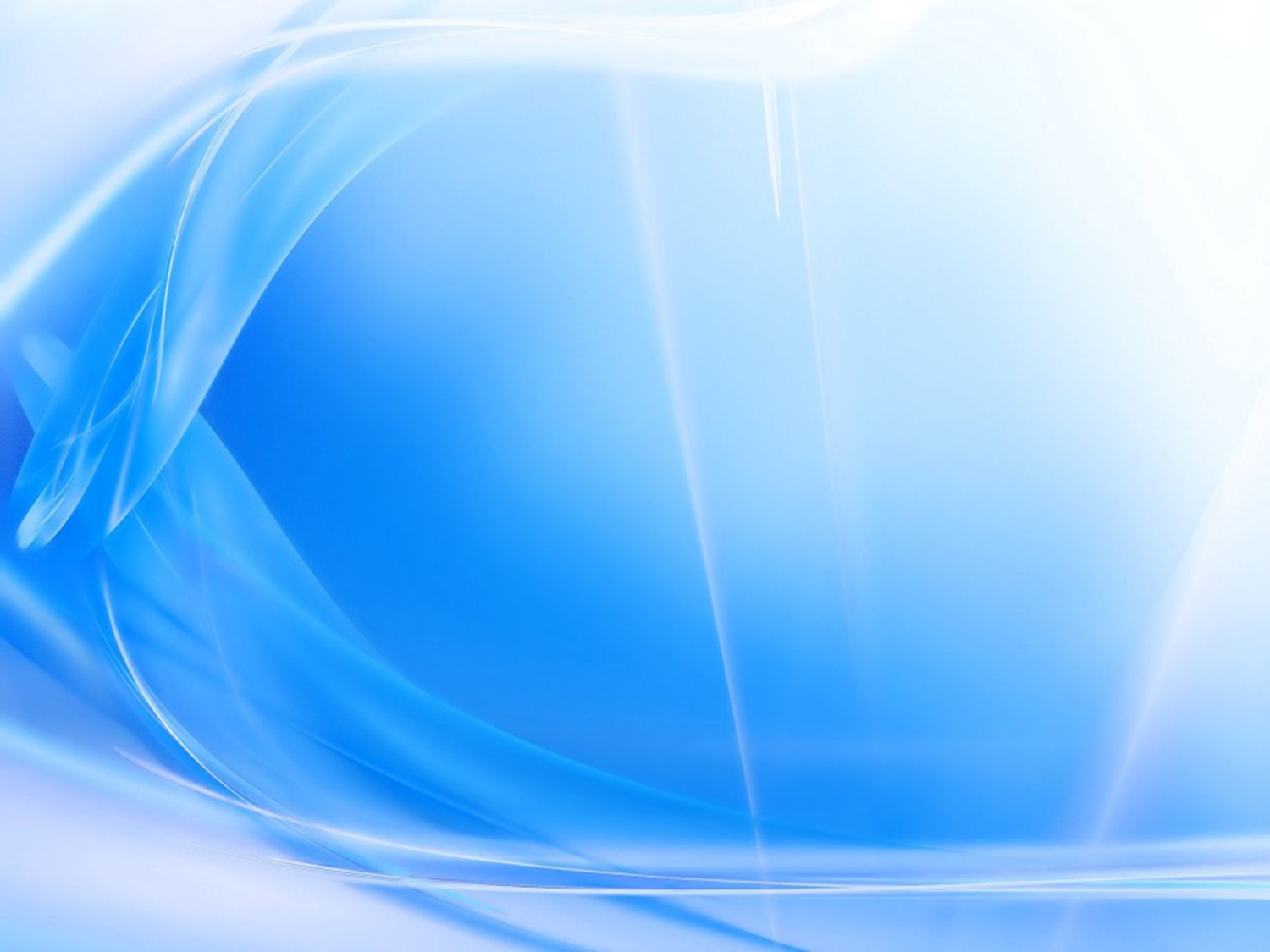 Этапы работы над мультфильмом
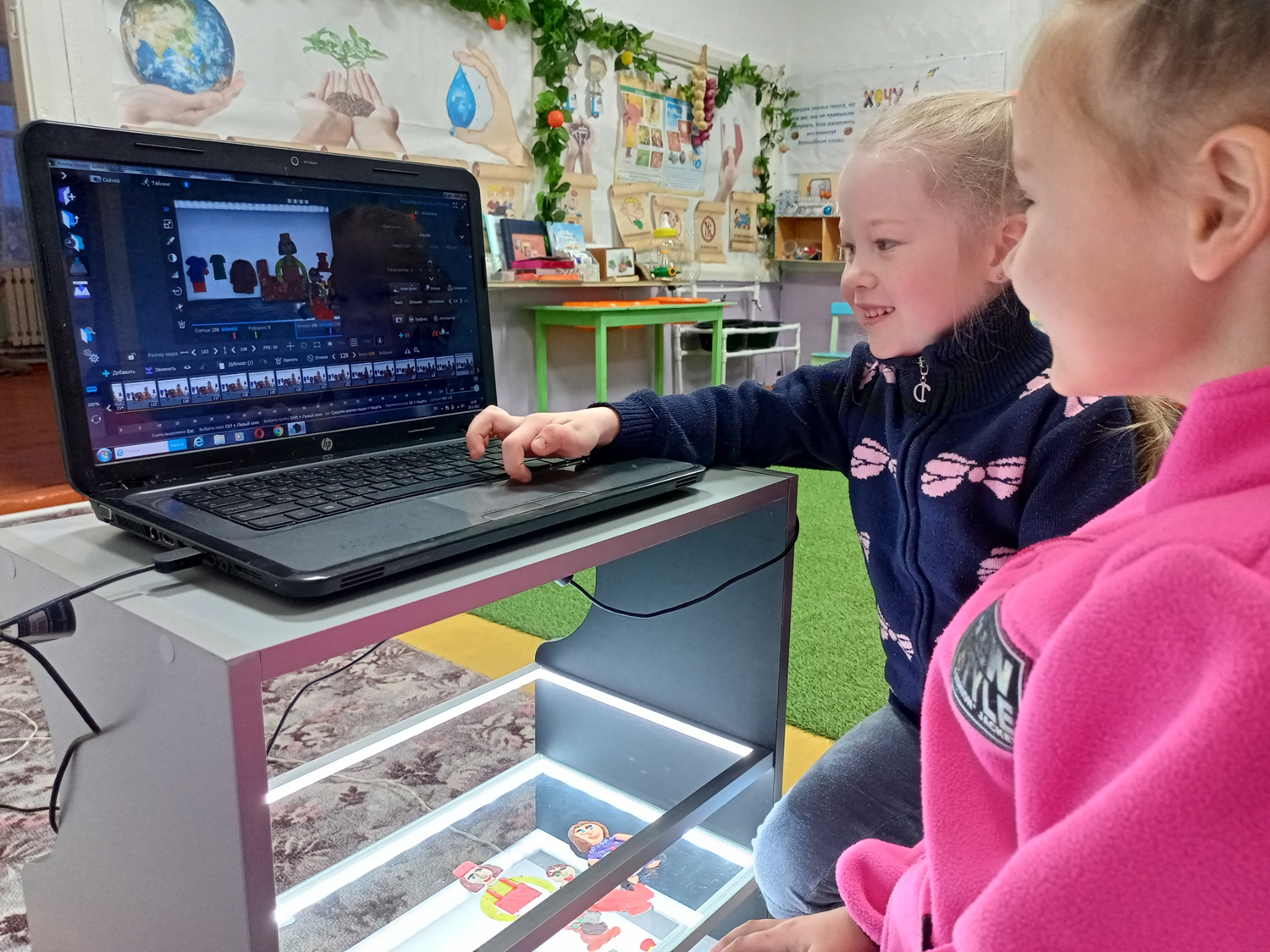 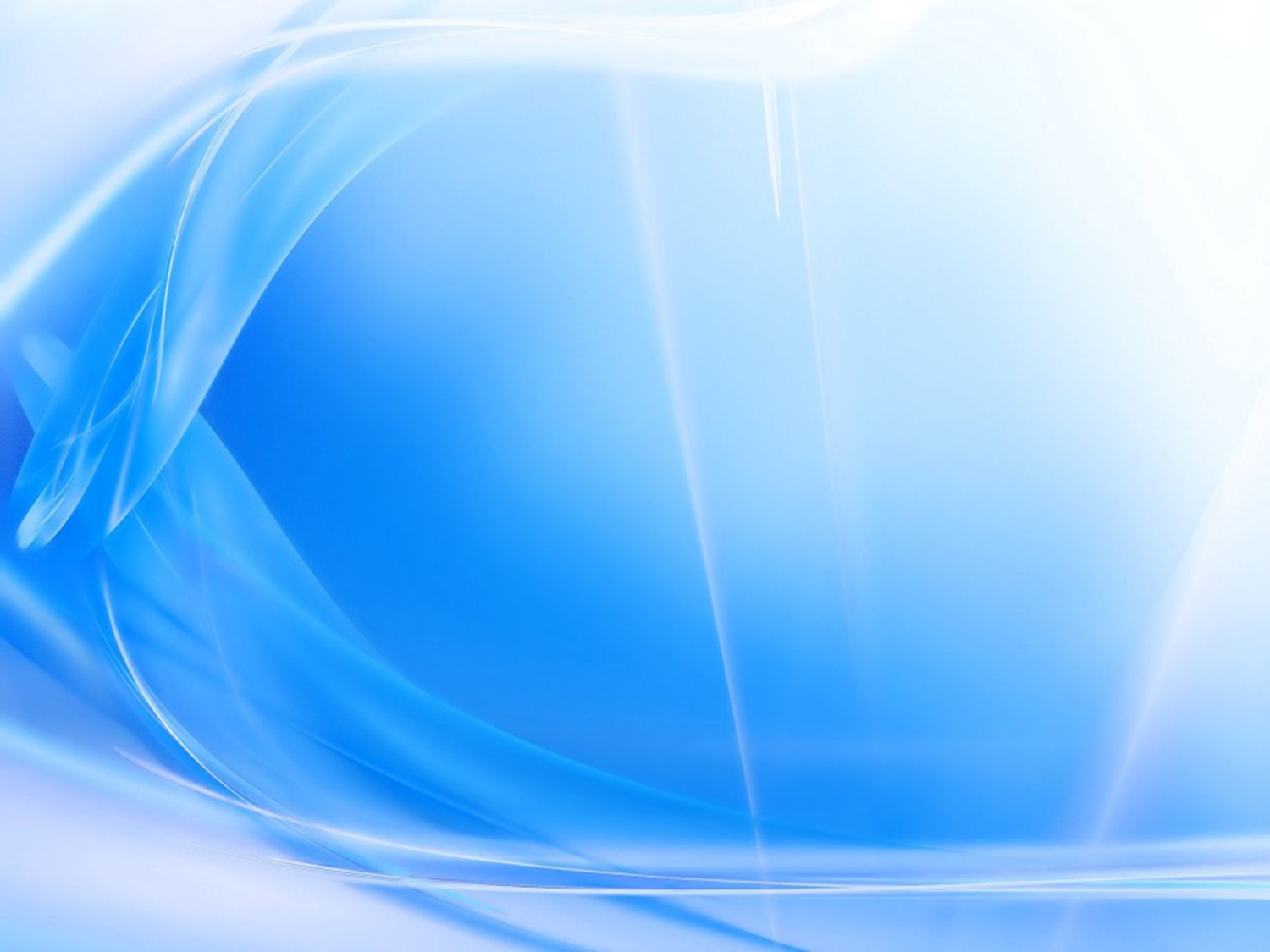 Этапы работы над мультфильмом
Пятым итоговым этапом  нашей работы премьера мультфильма.
Курочка ряба. 
https://youtu.be/D-WhmNP0jYo
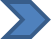 Про доверчивого Мишу и мамину зарплату.
https://youtu.be/Z0T1iBhIMOY


https://youtu.be/Uoy2ChsbD50
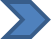 Копейка рубль бережет.
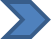 Приятного просмотра!
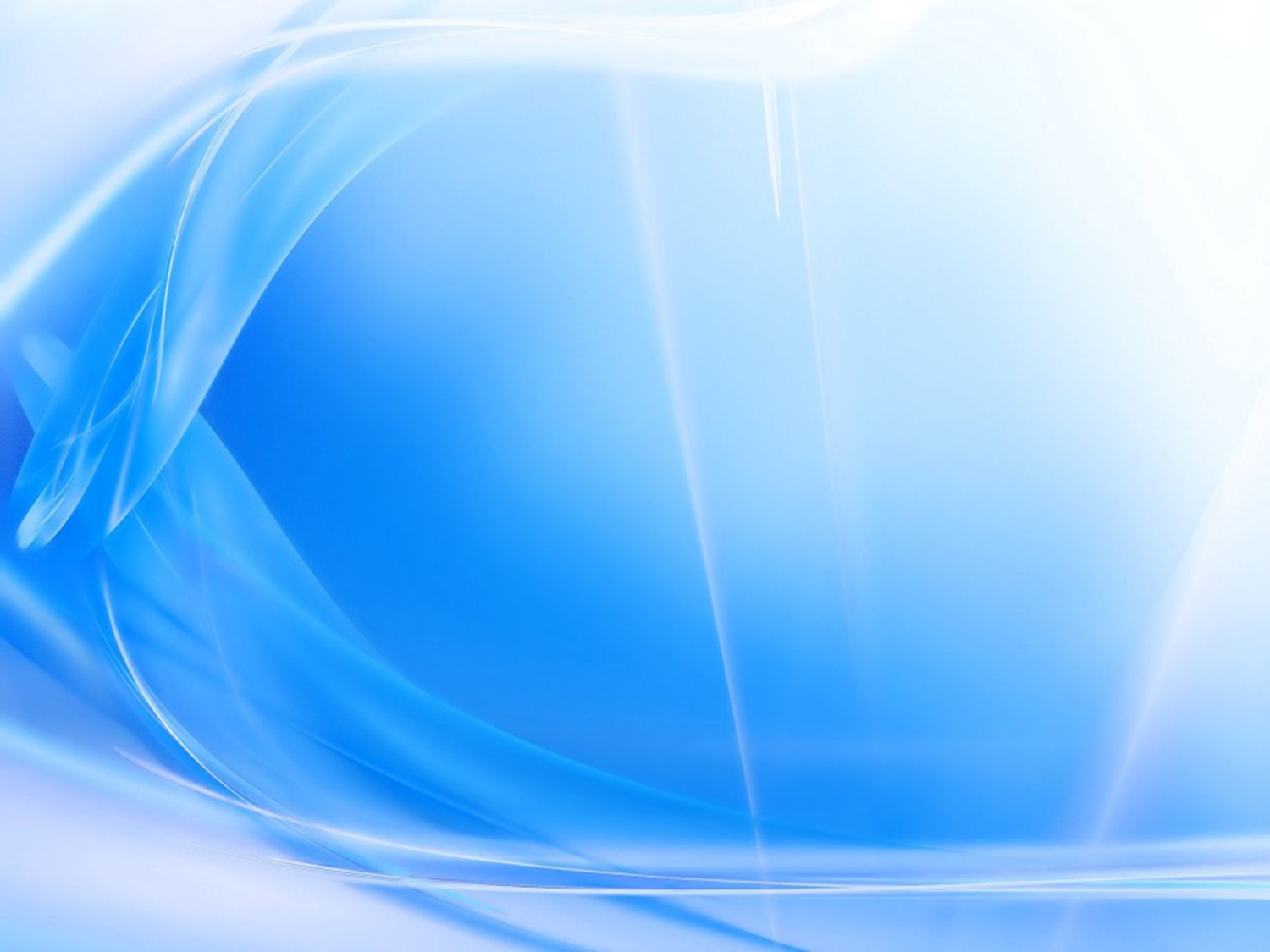 …Я решила не останавливаться на достигнутом,  и продолжить с педагогами и детьми  работать над сценариями новых мультипликационных фильмах по формированию финансовой грамотности у детей старшего дошкольного возраста, где я планирую познакомить детей с новыми понятиями,
научить правильно вести себя в реальных жизненных ситуациях, носящих экономический характер, 
продолжать воспитывать нравственные качества, необходимые в экономической деятельности, 
и конечно же, раскрывать вместе с детьми новые тайны мультипликации….
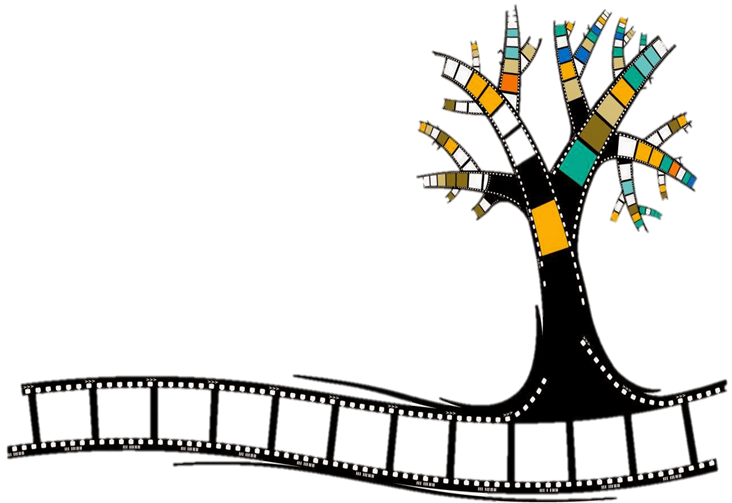